Eliška Ullrichová, November 25 2022
Green Politics of the European Union/Europe
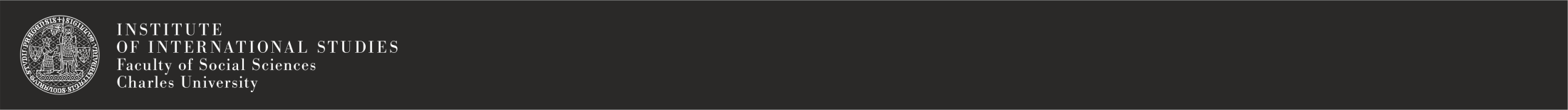 Actorness and/vs. Leadership (Vogler 2016)
Autonomy
Volition
Negotiation capacity
Policy instruments
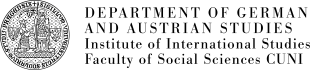 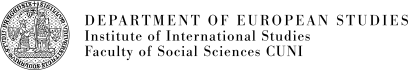 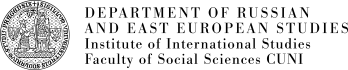 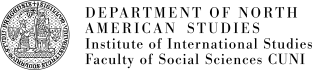 2
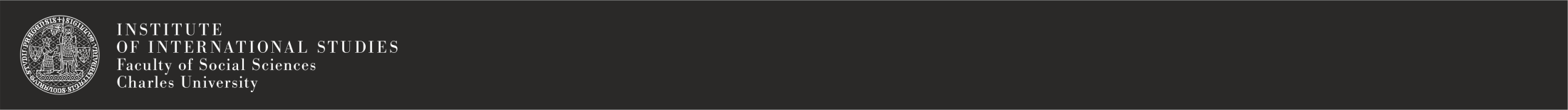 Actorness and/vs. Leadership (Liefferink and Wurzel 2017)
Entrepreneurial leadership
Examplary leadership
Structural leadership
Cognitive leadership
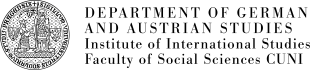 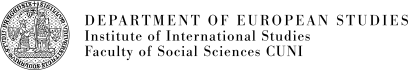 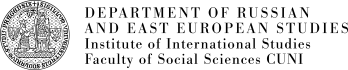 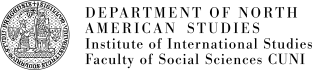 3
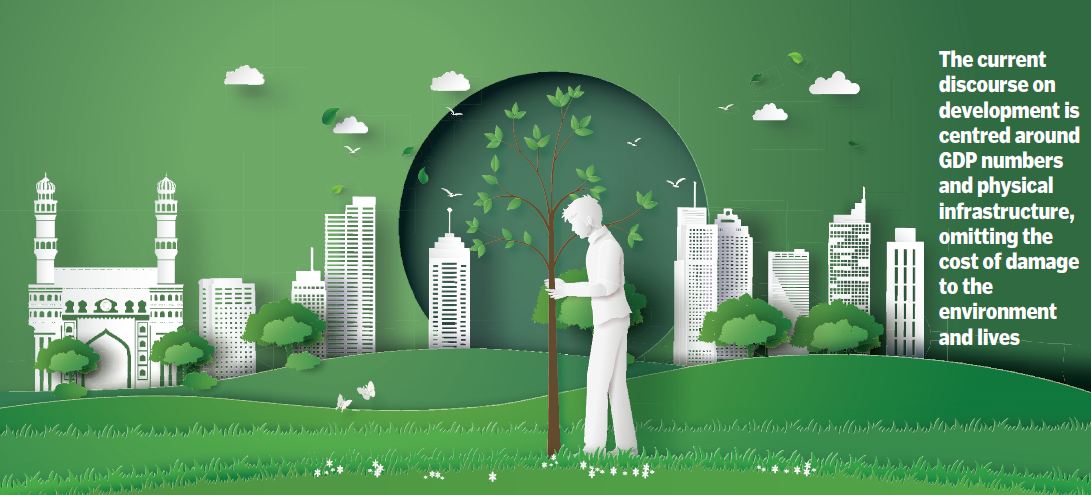 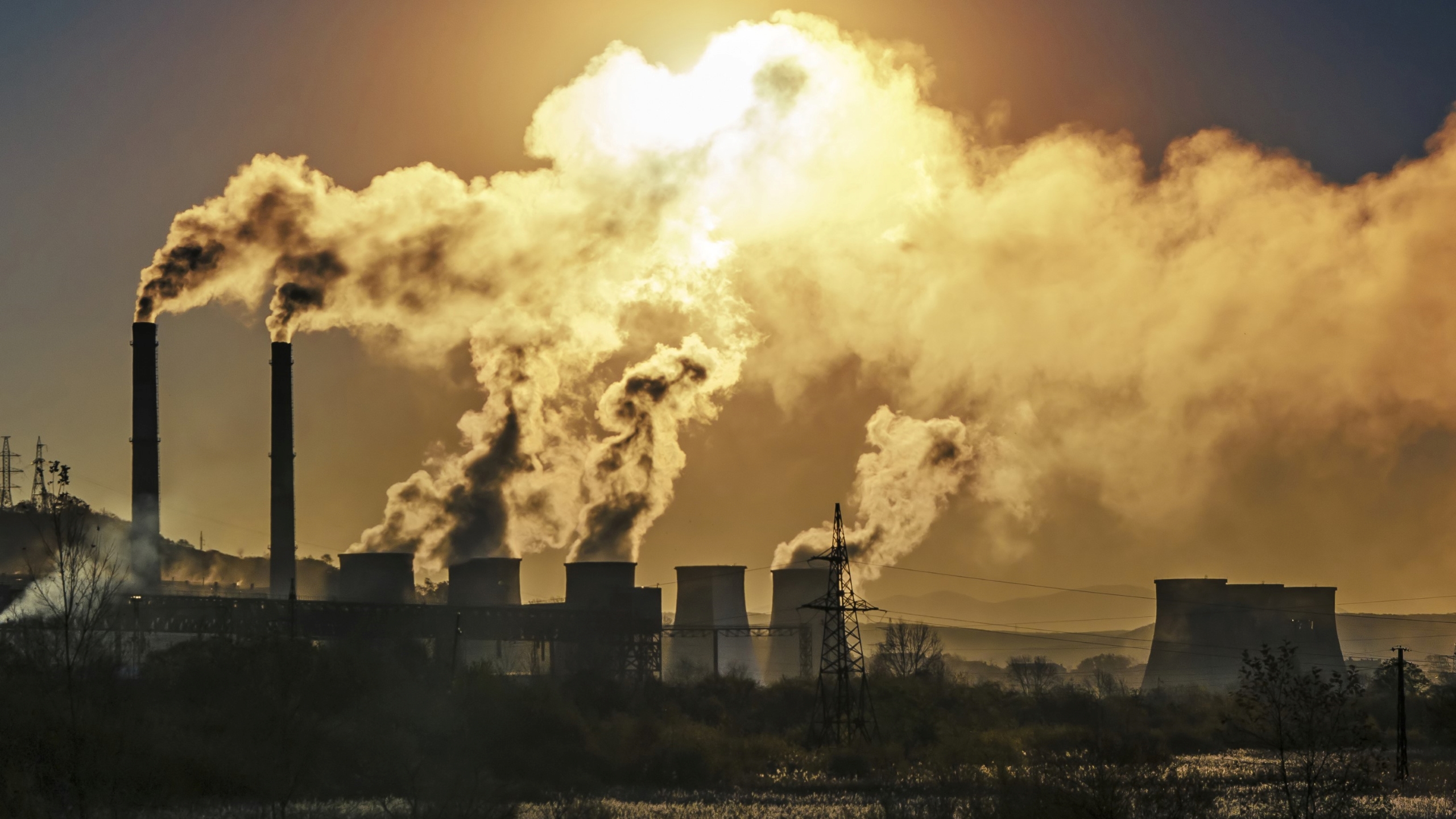 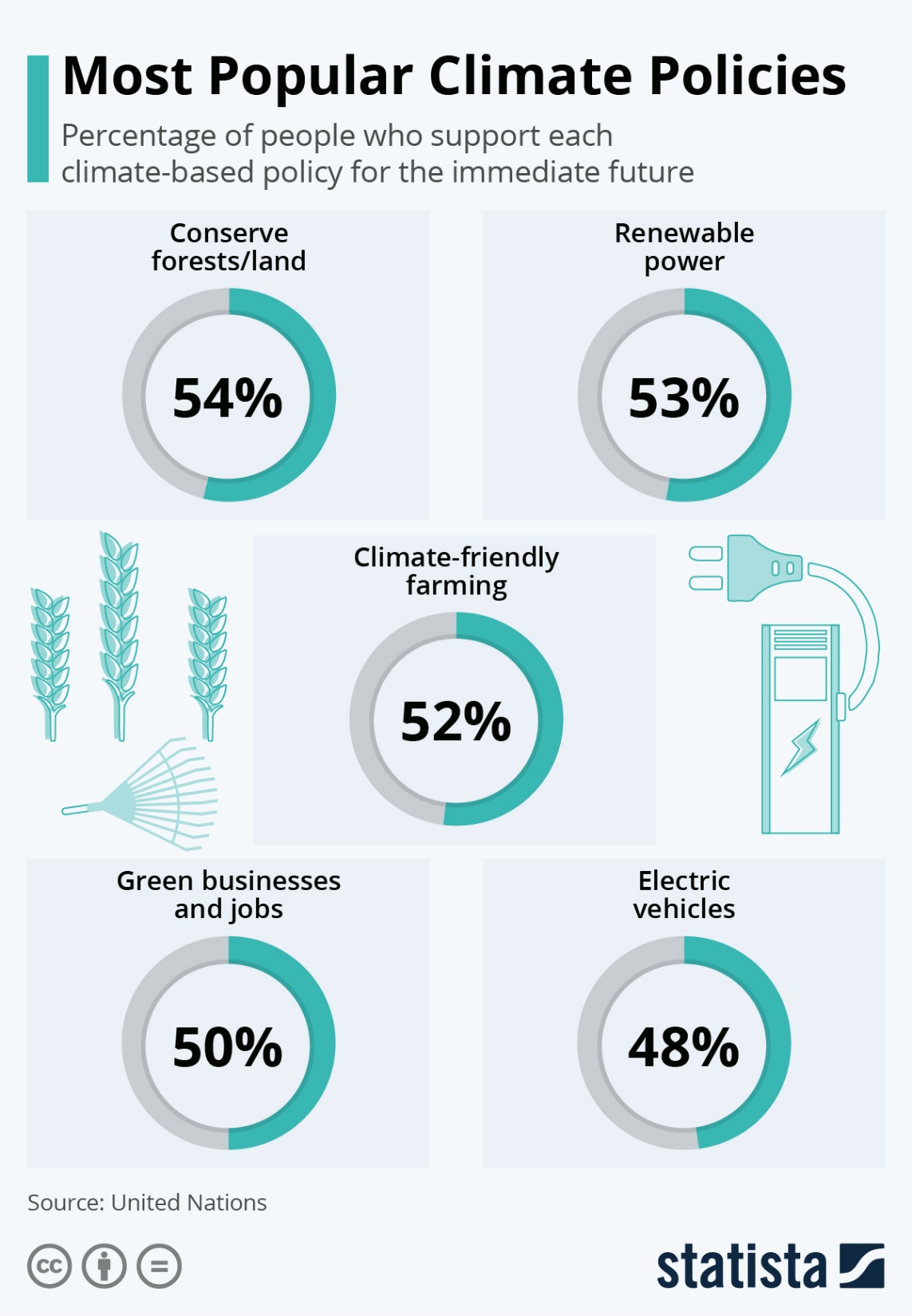 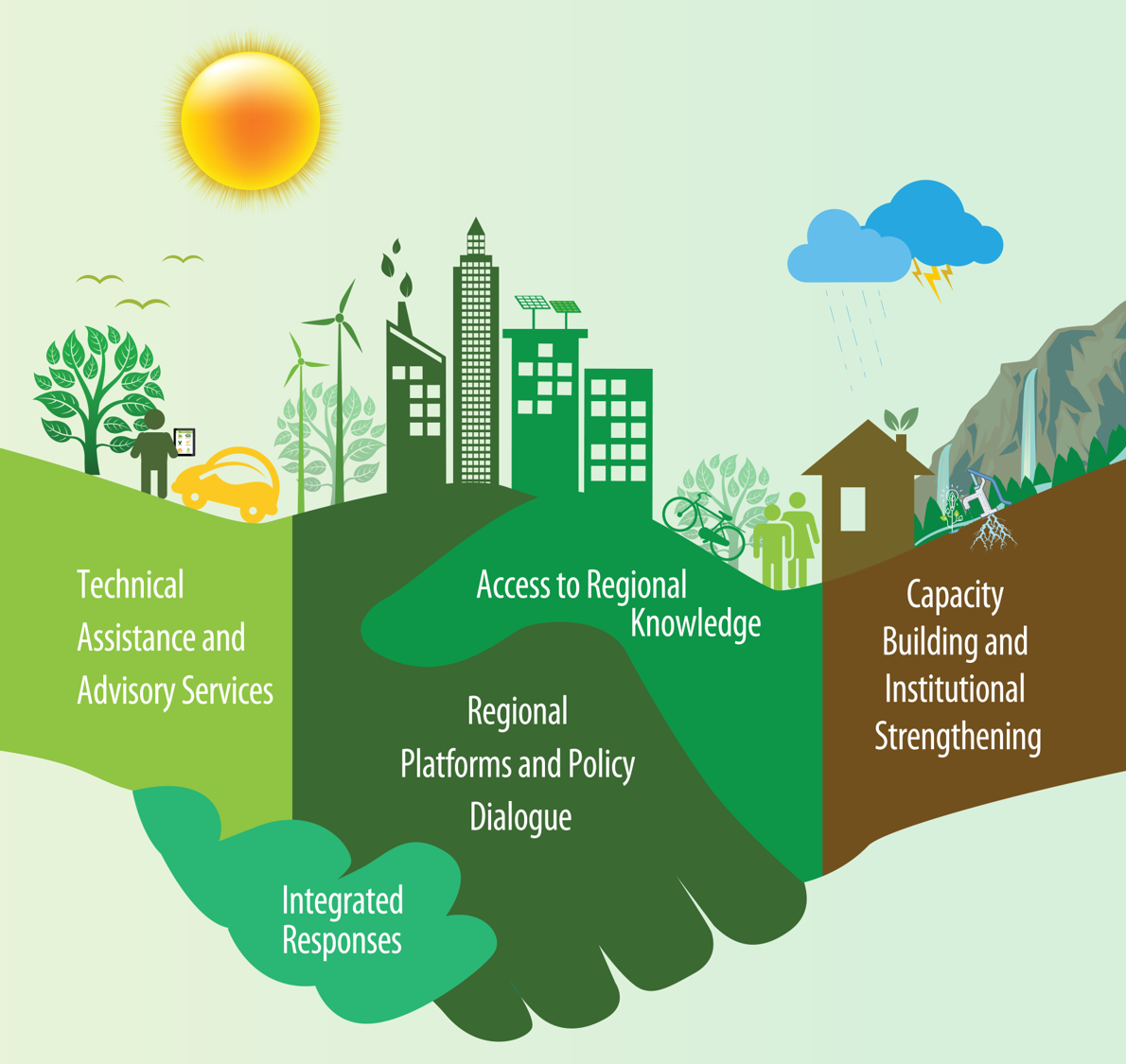 2020 Climate Goals
reducing greenhouse gas emissions by 20 % 
increasing the share of renewable energy to 20 %
making improvement in energy efficiency by 20 %
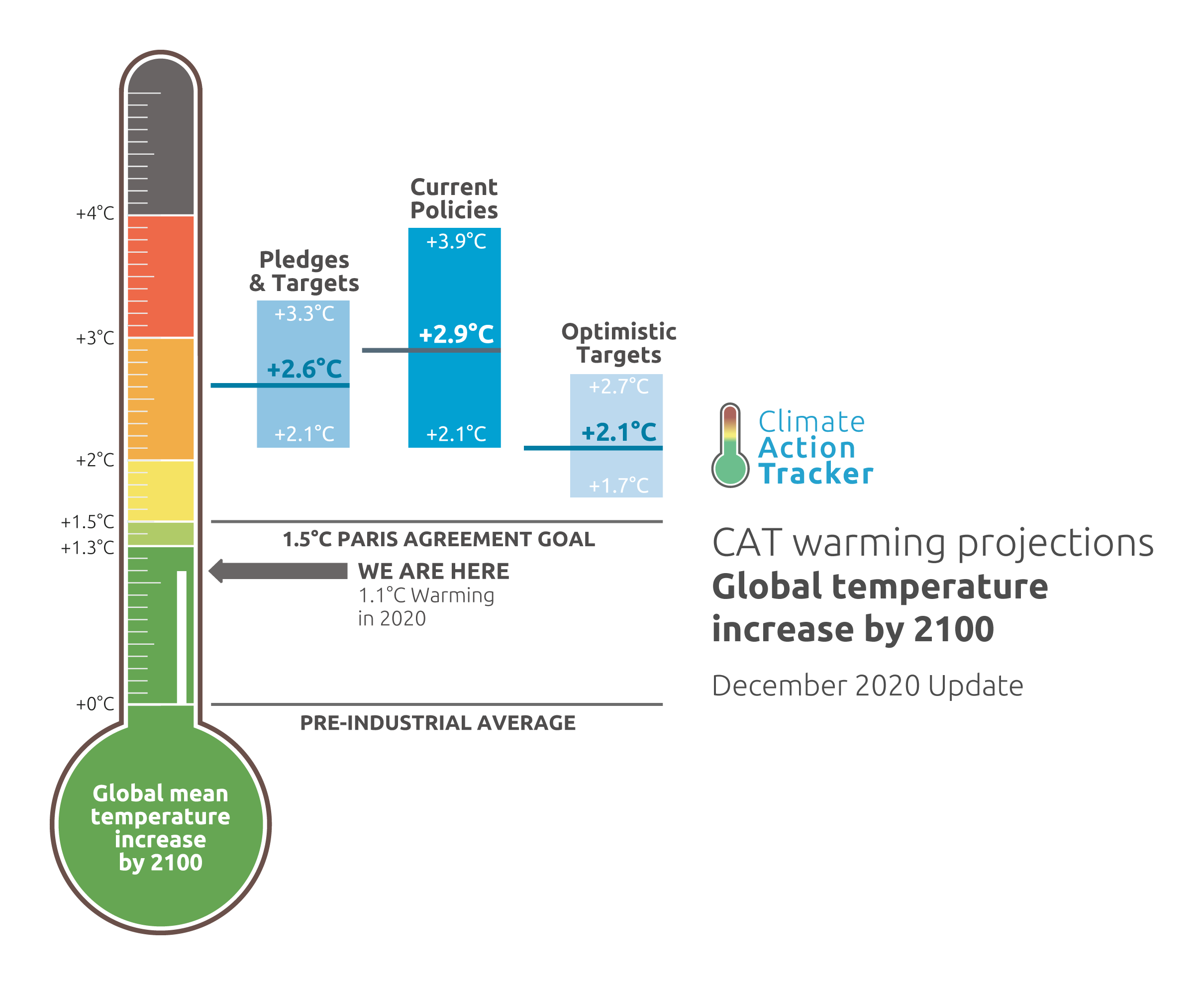 Source: Climate Action Tracker
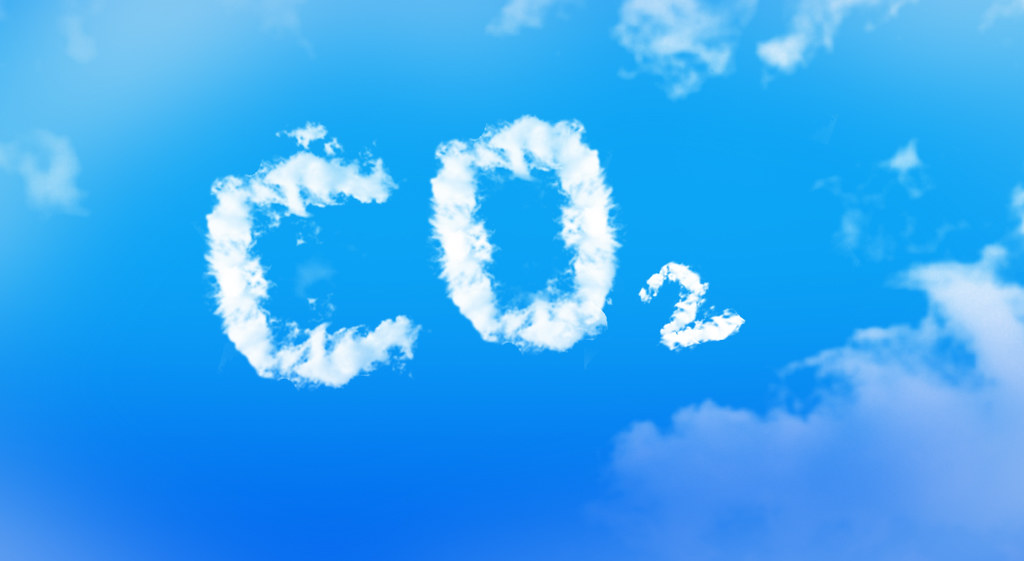 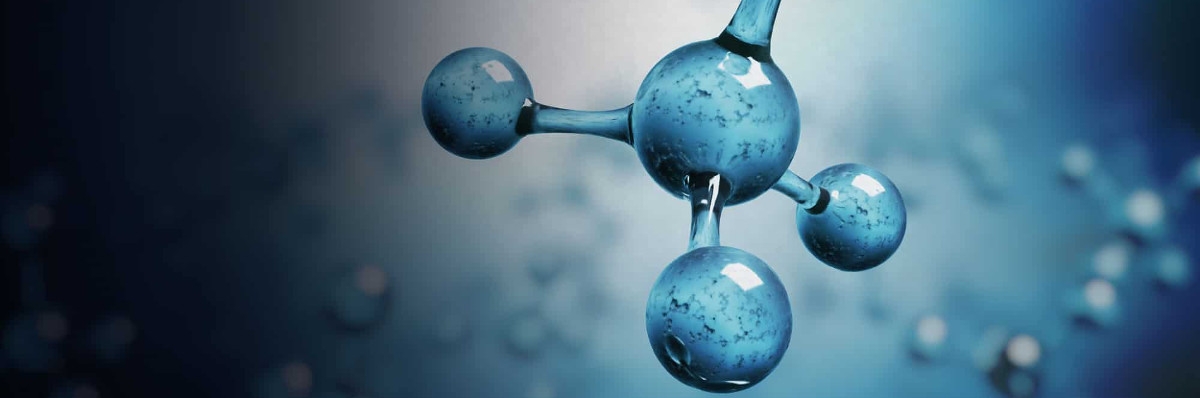 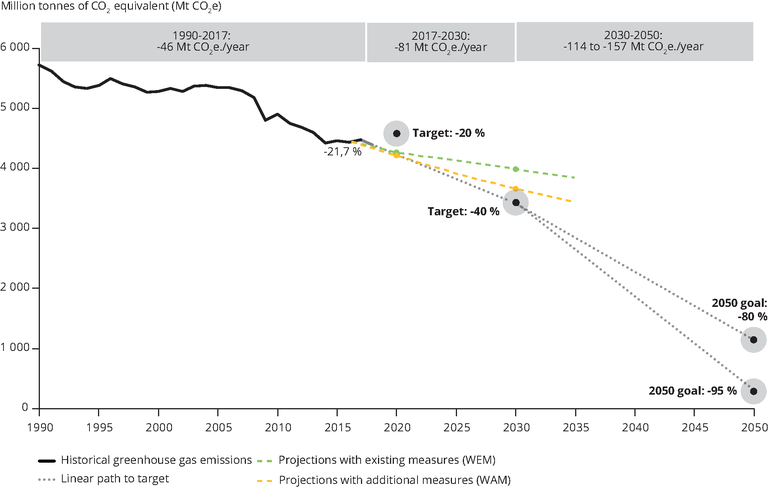 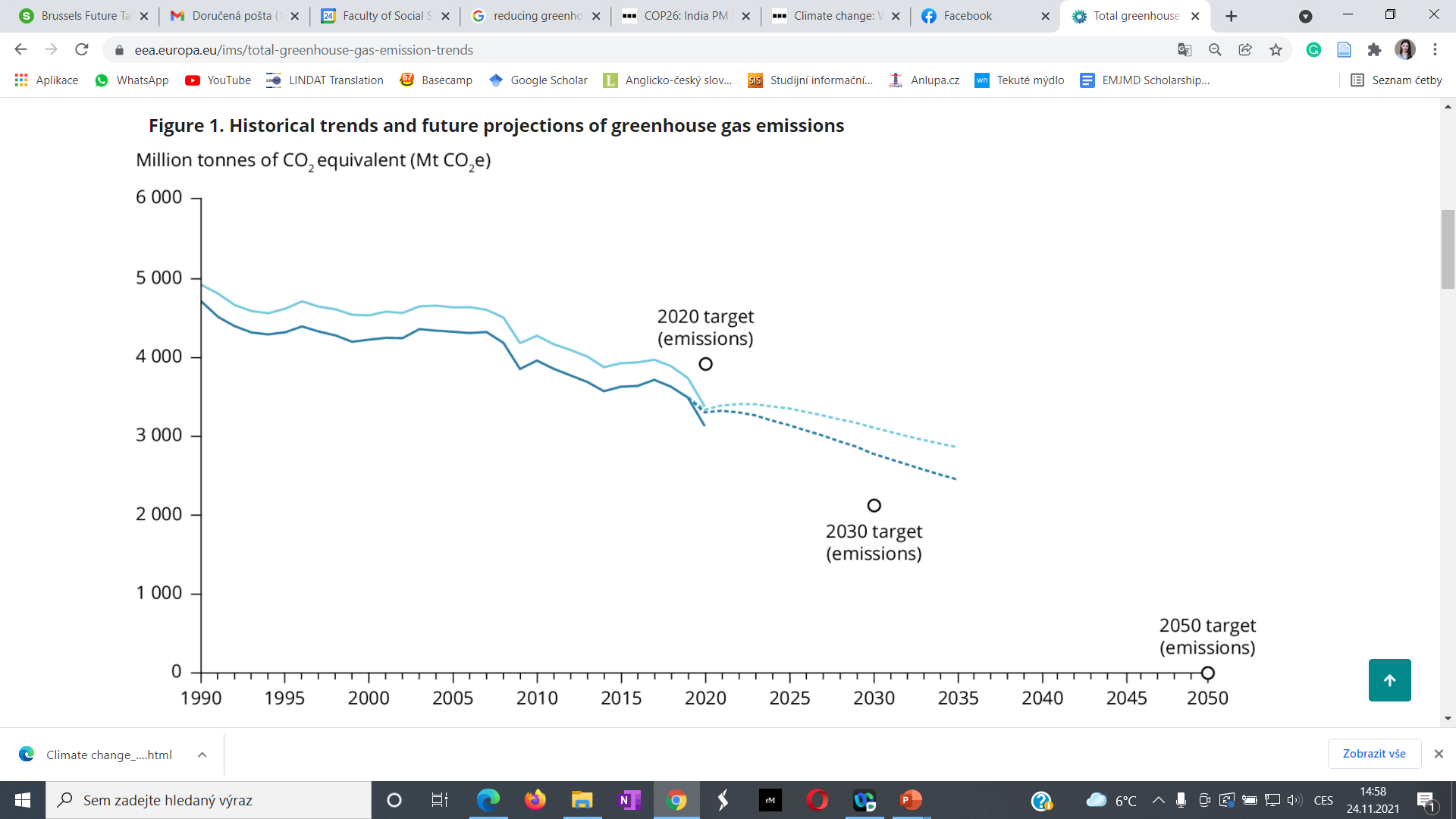 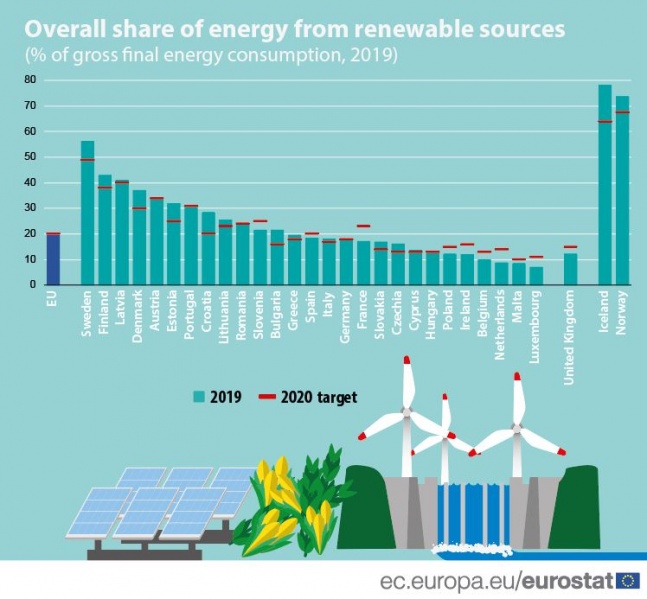 2030 Climate Goals
reducing greenhouse gas emissions at least by at least 50% and towards 55%
increasing the share of renewable energy to 32 %
making improvement in energy efficiency by 32,5 %
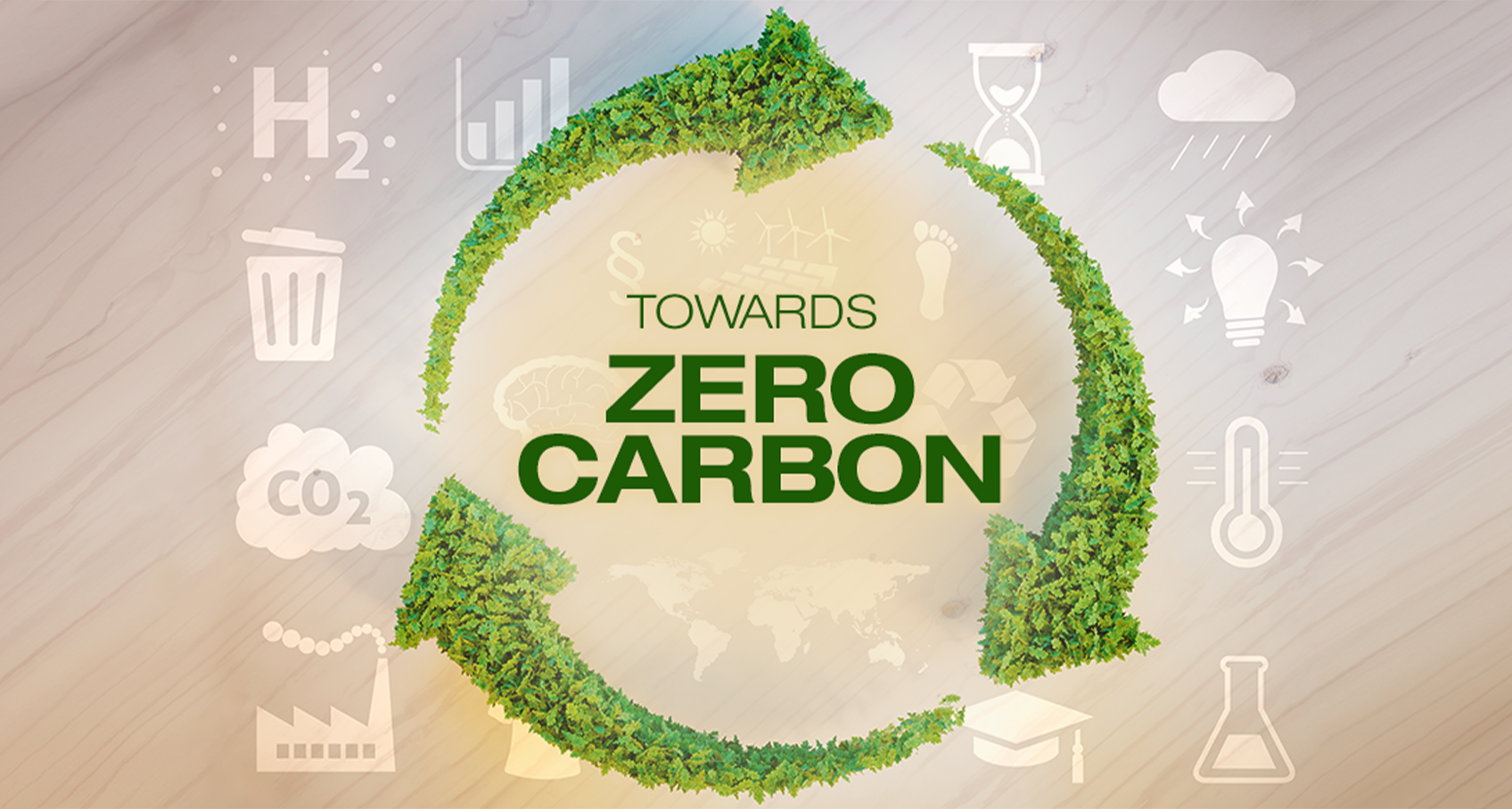 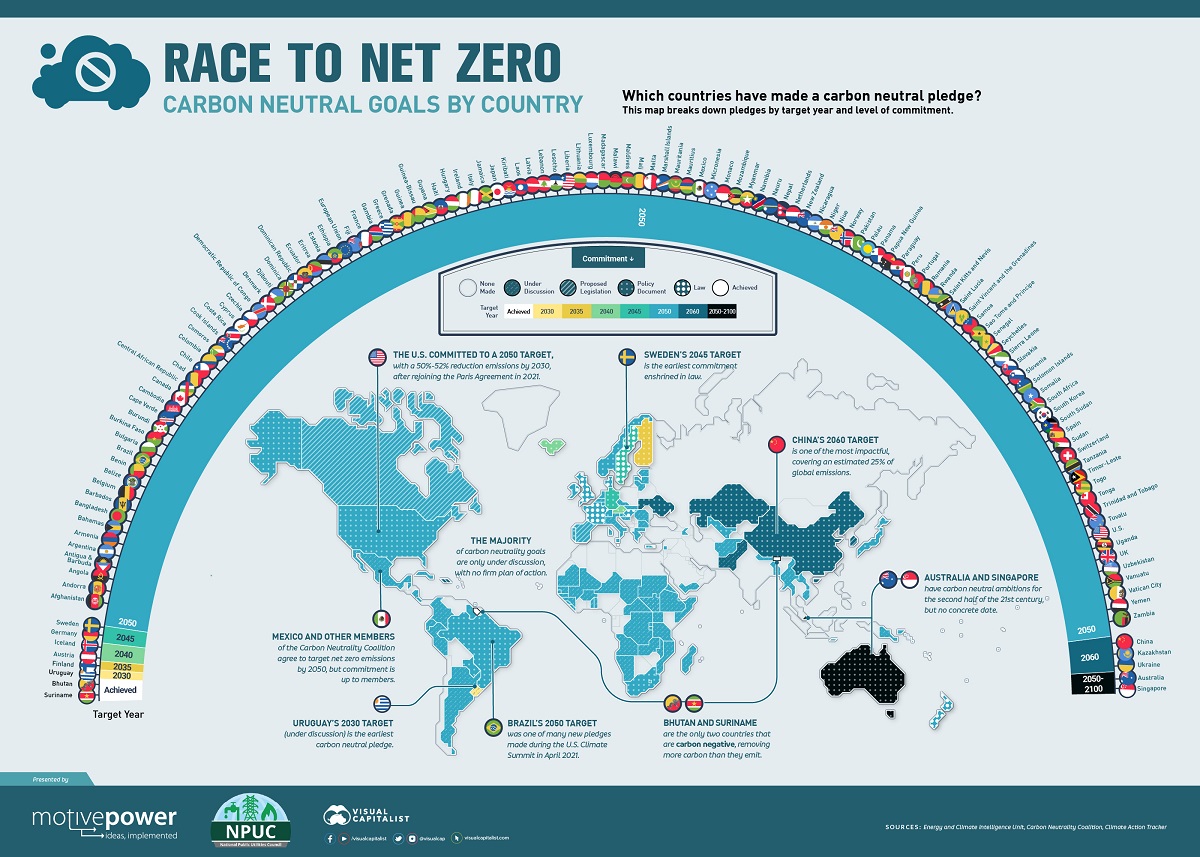 Source: Visual Capitalist
Climate neutrality
5 socio-technical systems: energy, industry, buildings, mobility, food
3 ecological problems: climate, biodiversity, pollution
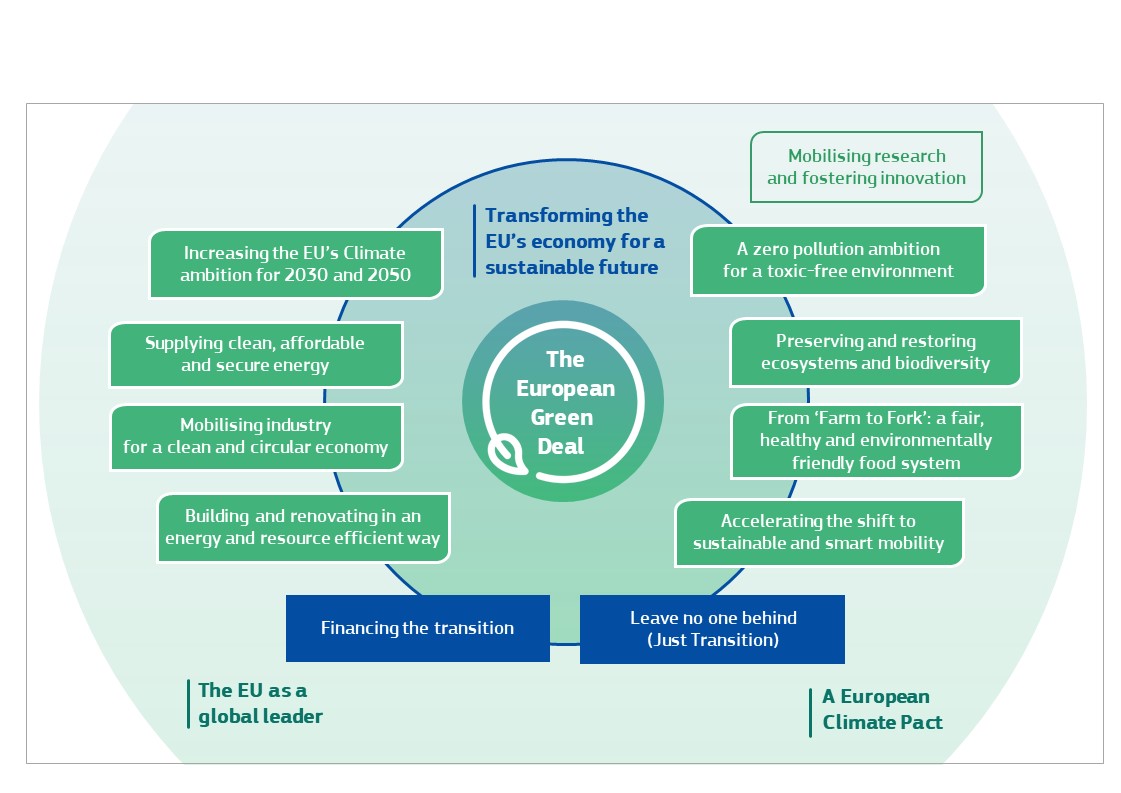 European Green Deal
„emitting less, absorbing more“ 
extention of existing climate policies
European Climate Pact
Just Transition Mechanism
global action
Source: European Commission
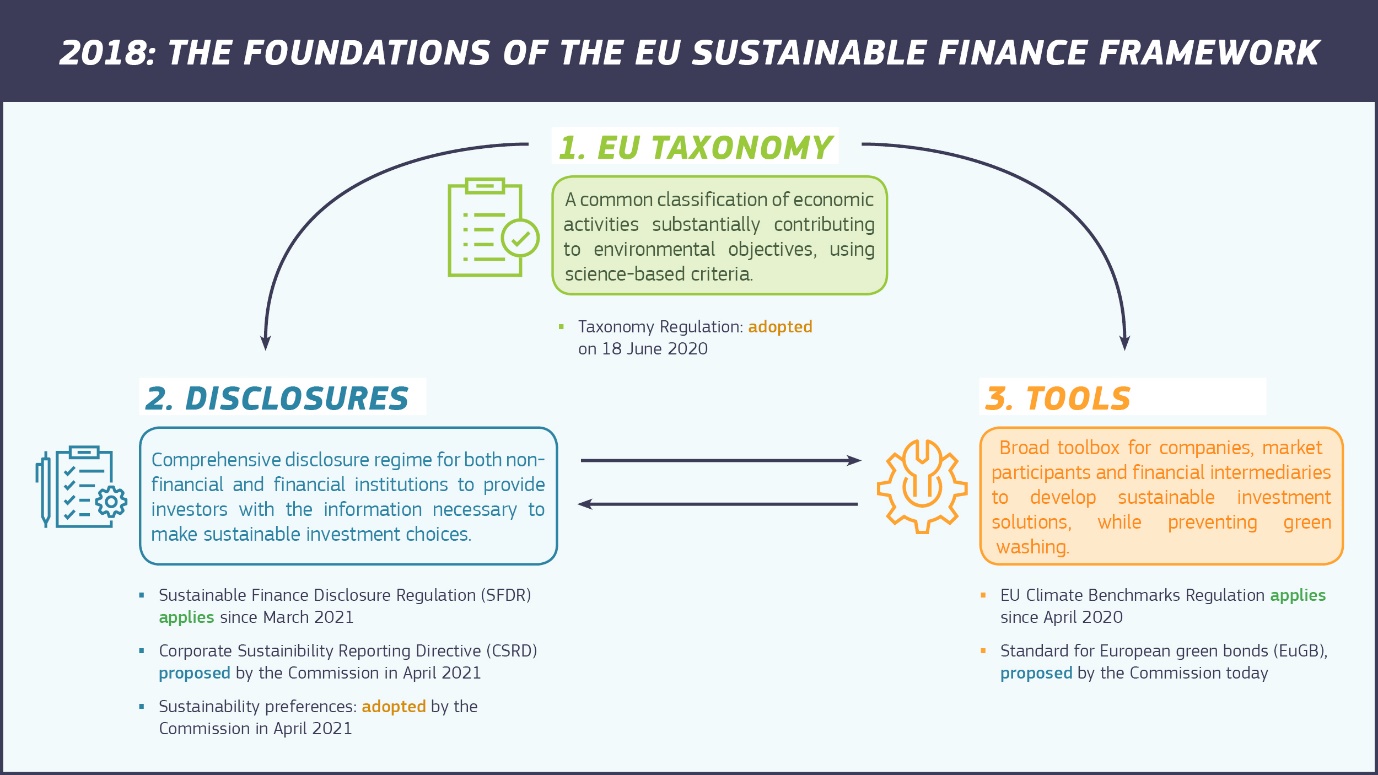 Source: European Commission
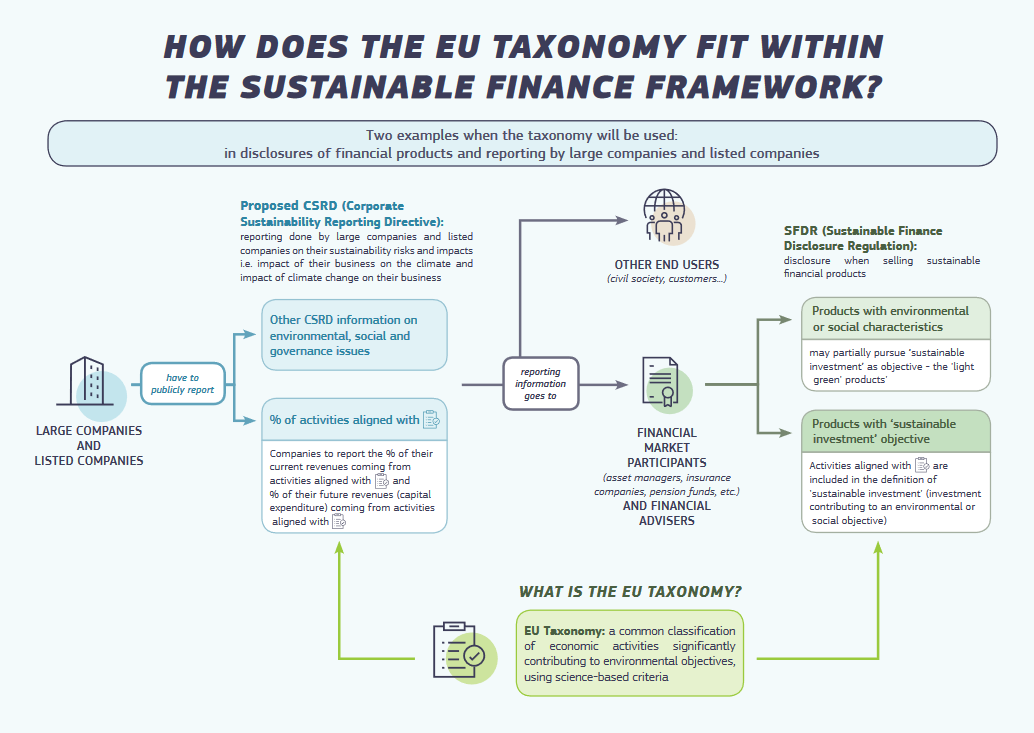 Source: European Commission
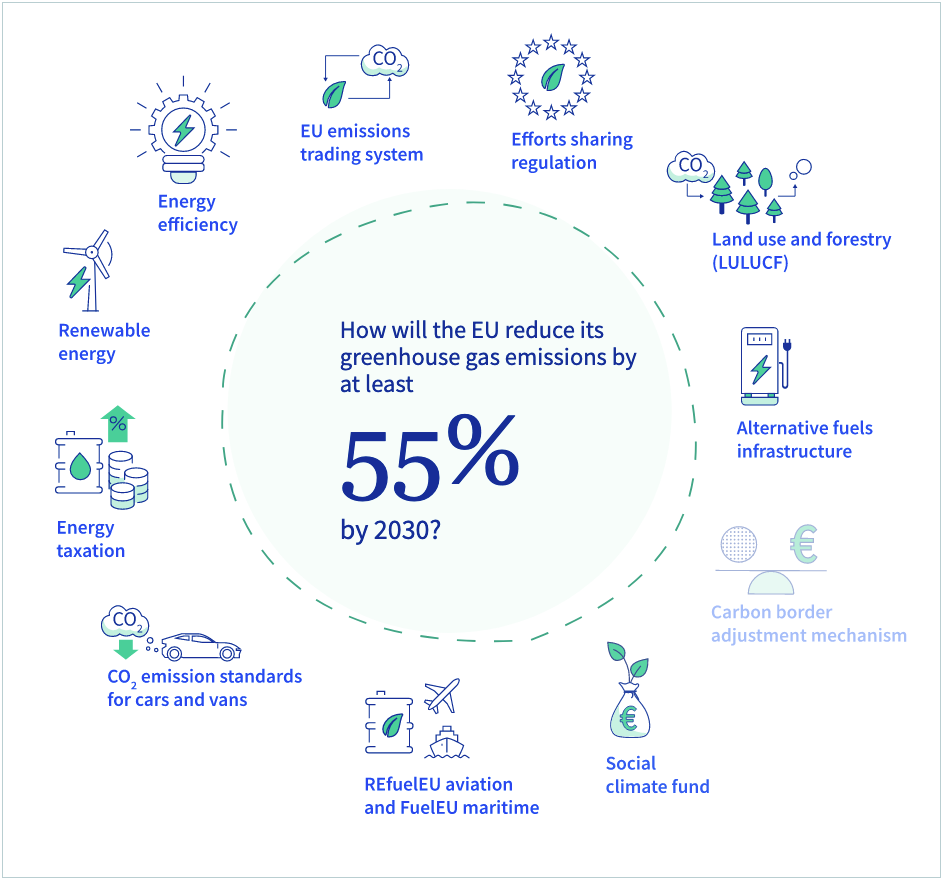 Source: European Council
Degrowth
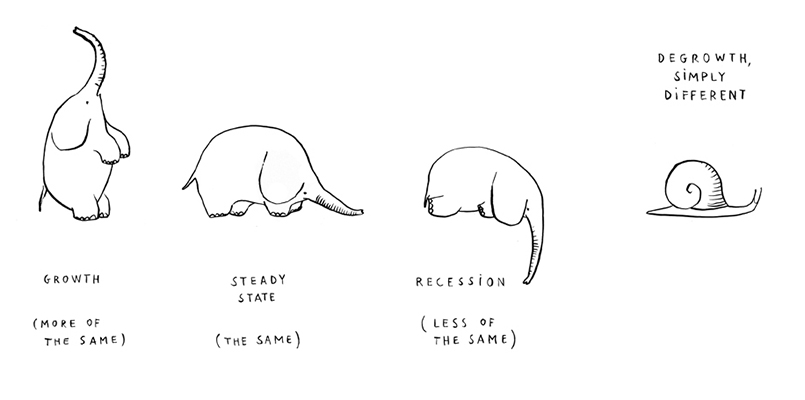 Source: Global Dialogue
Electric cars
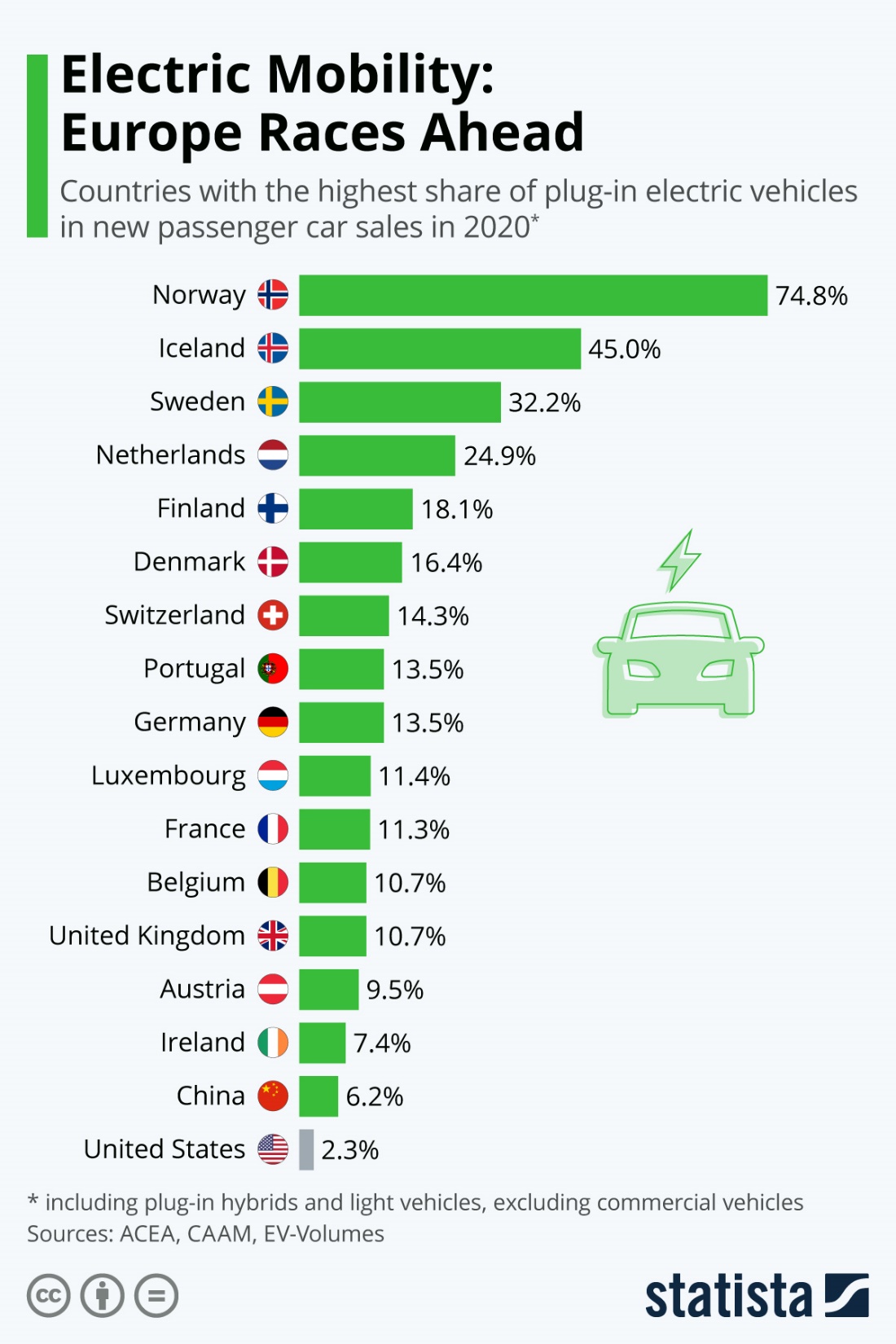 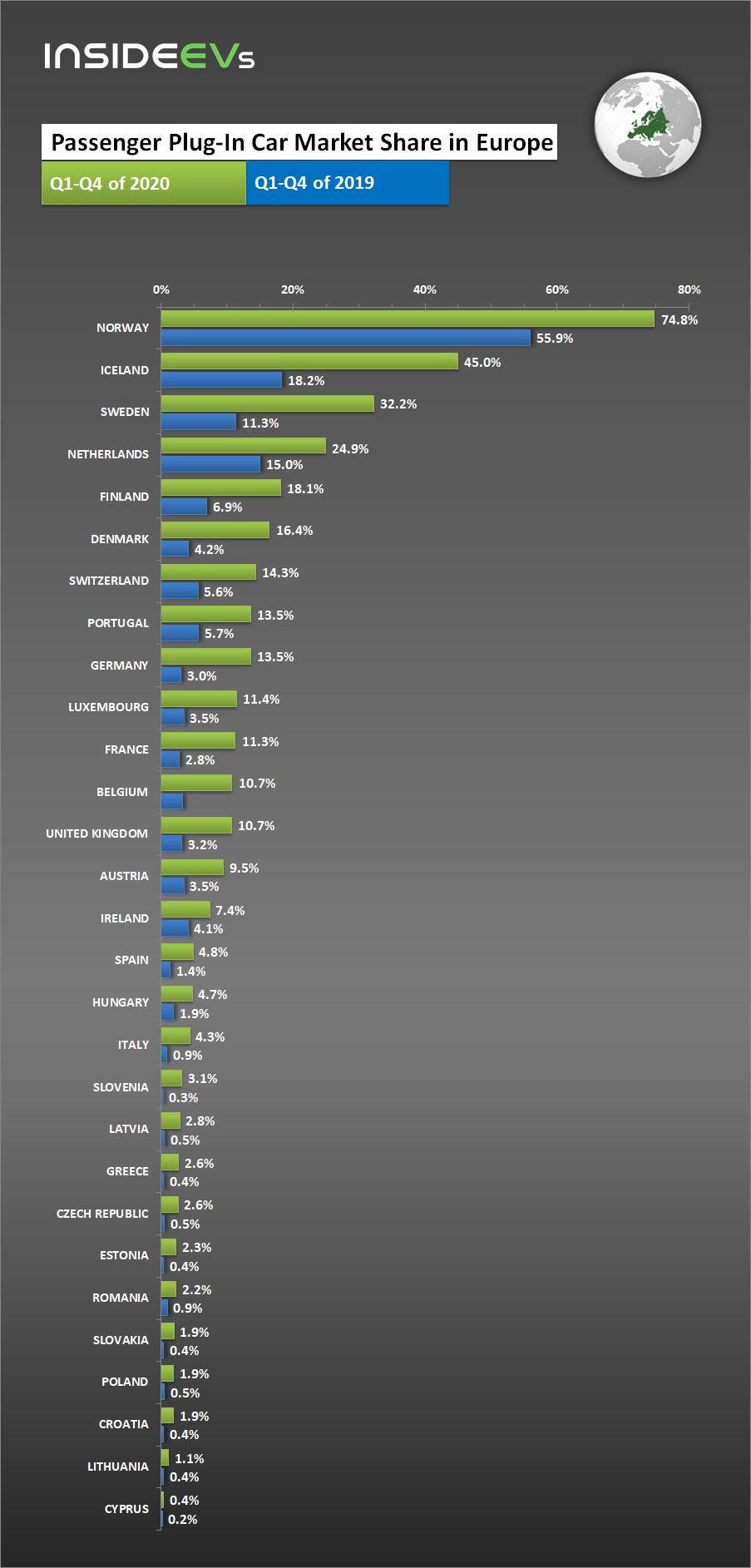 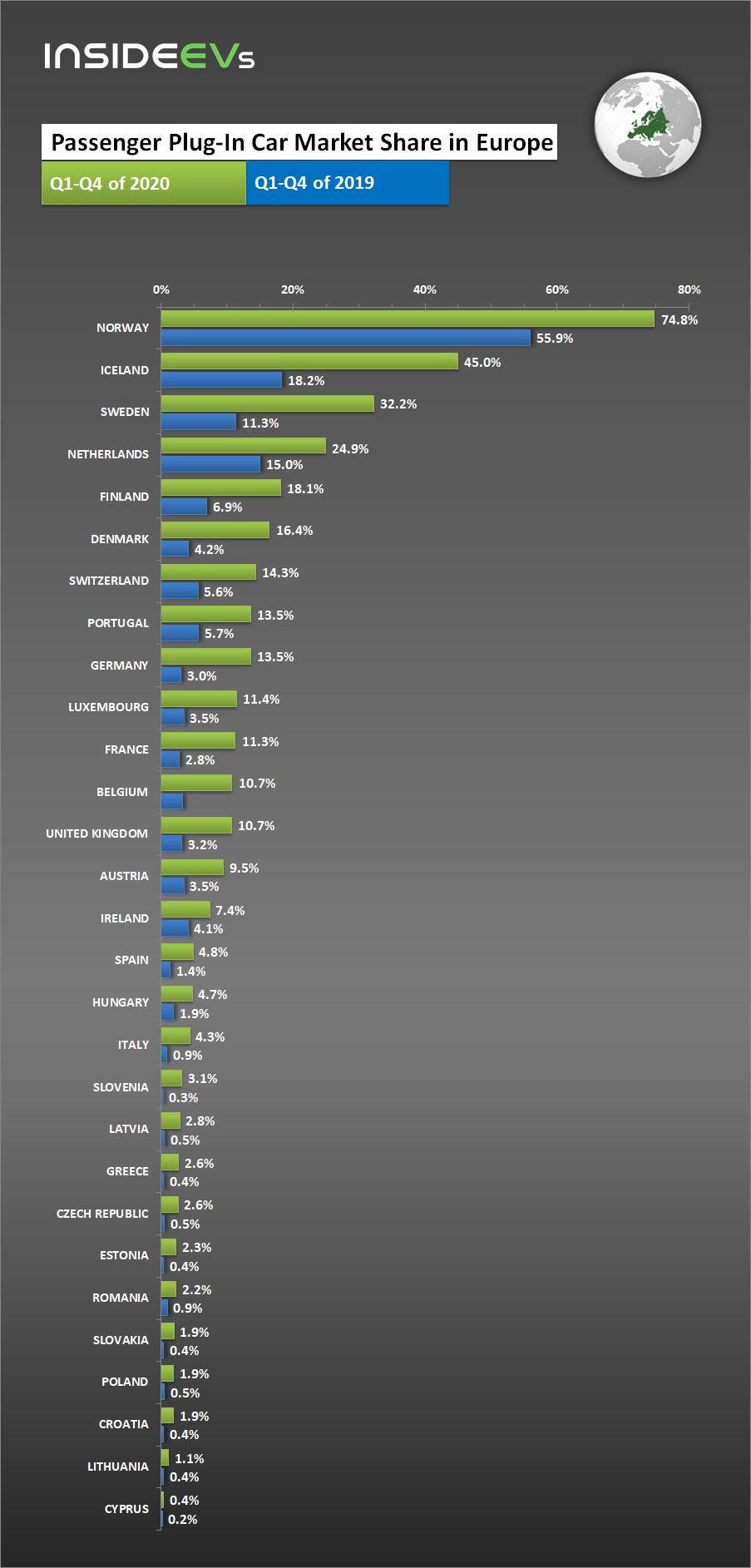 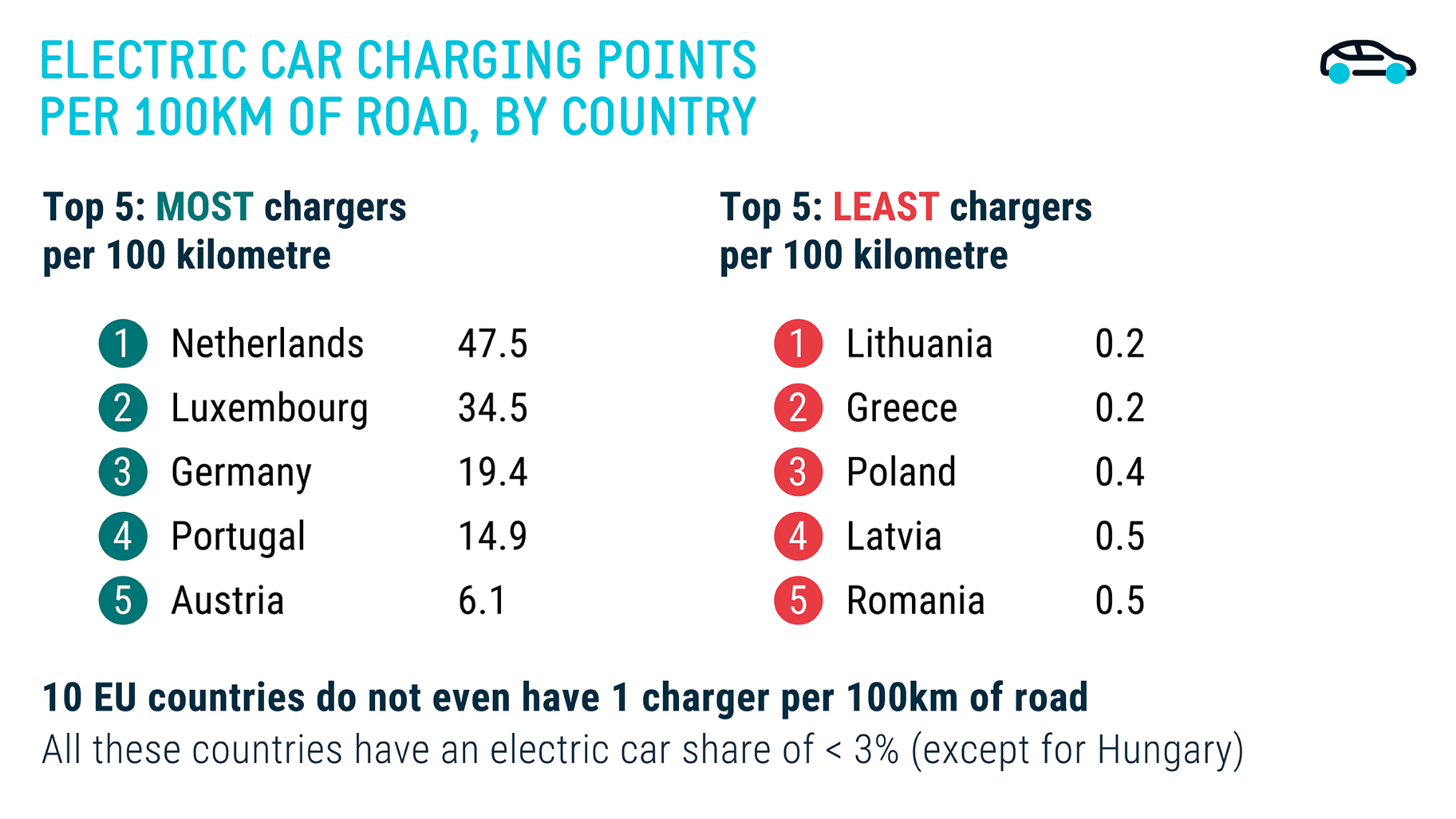 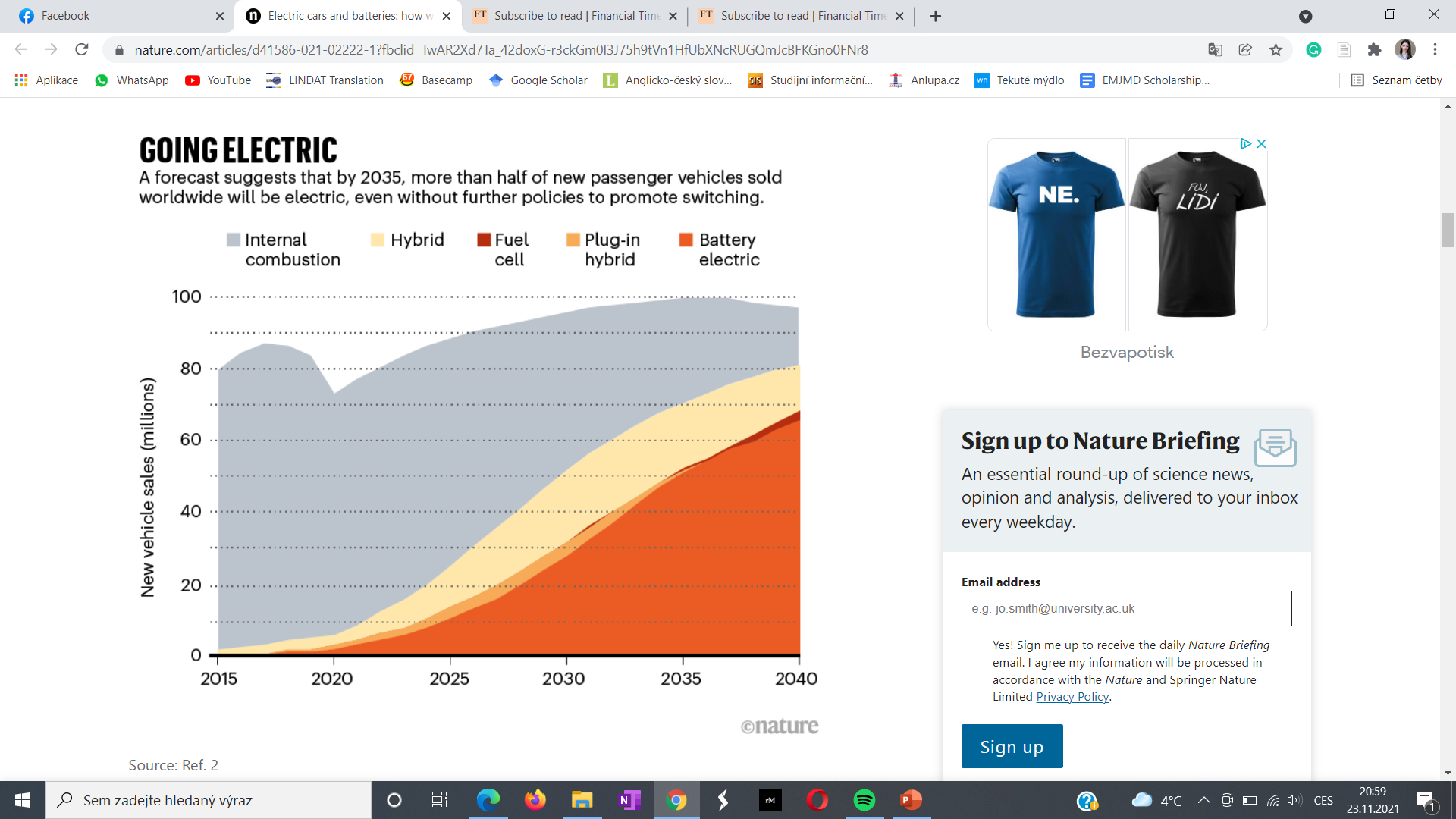 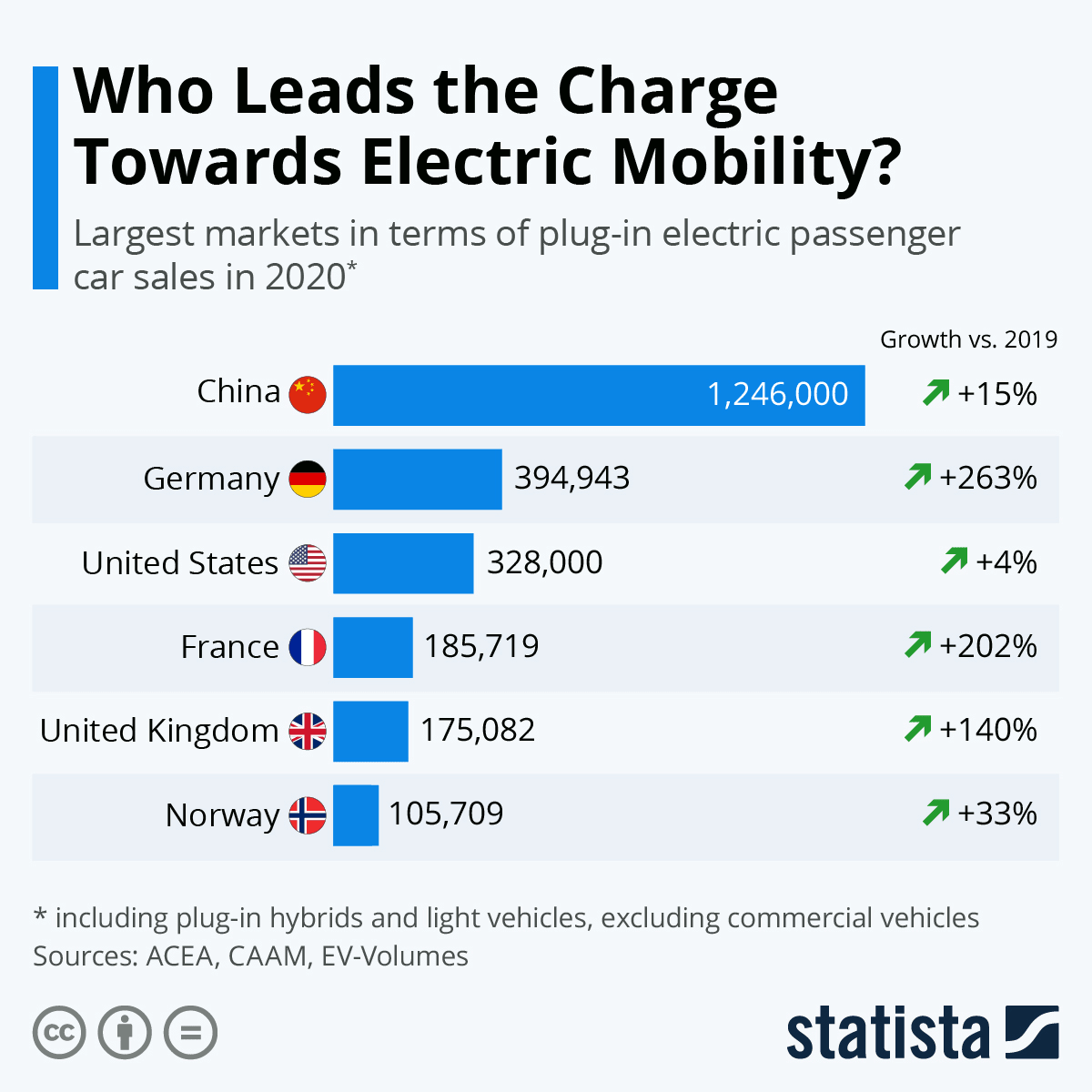 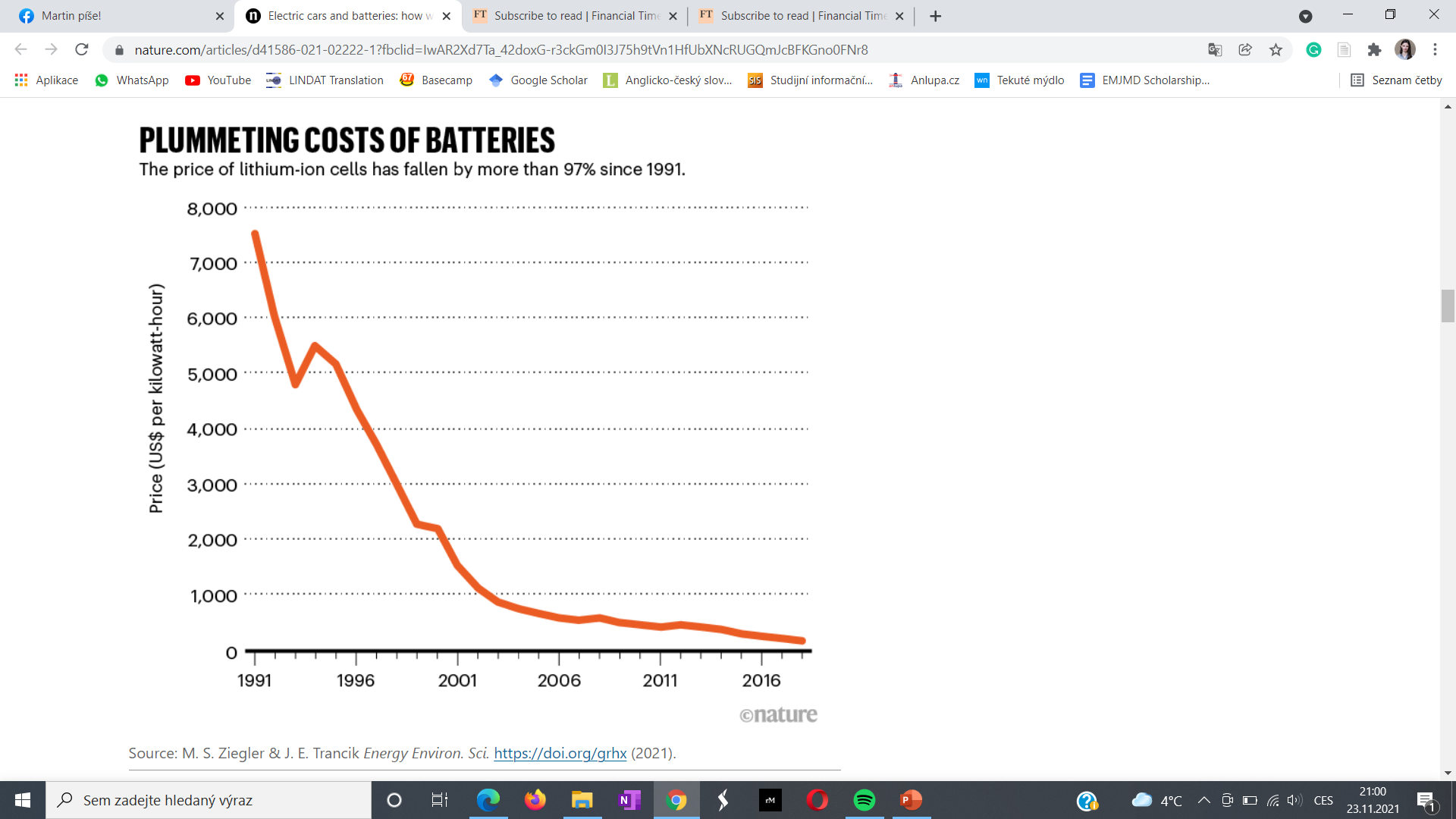 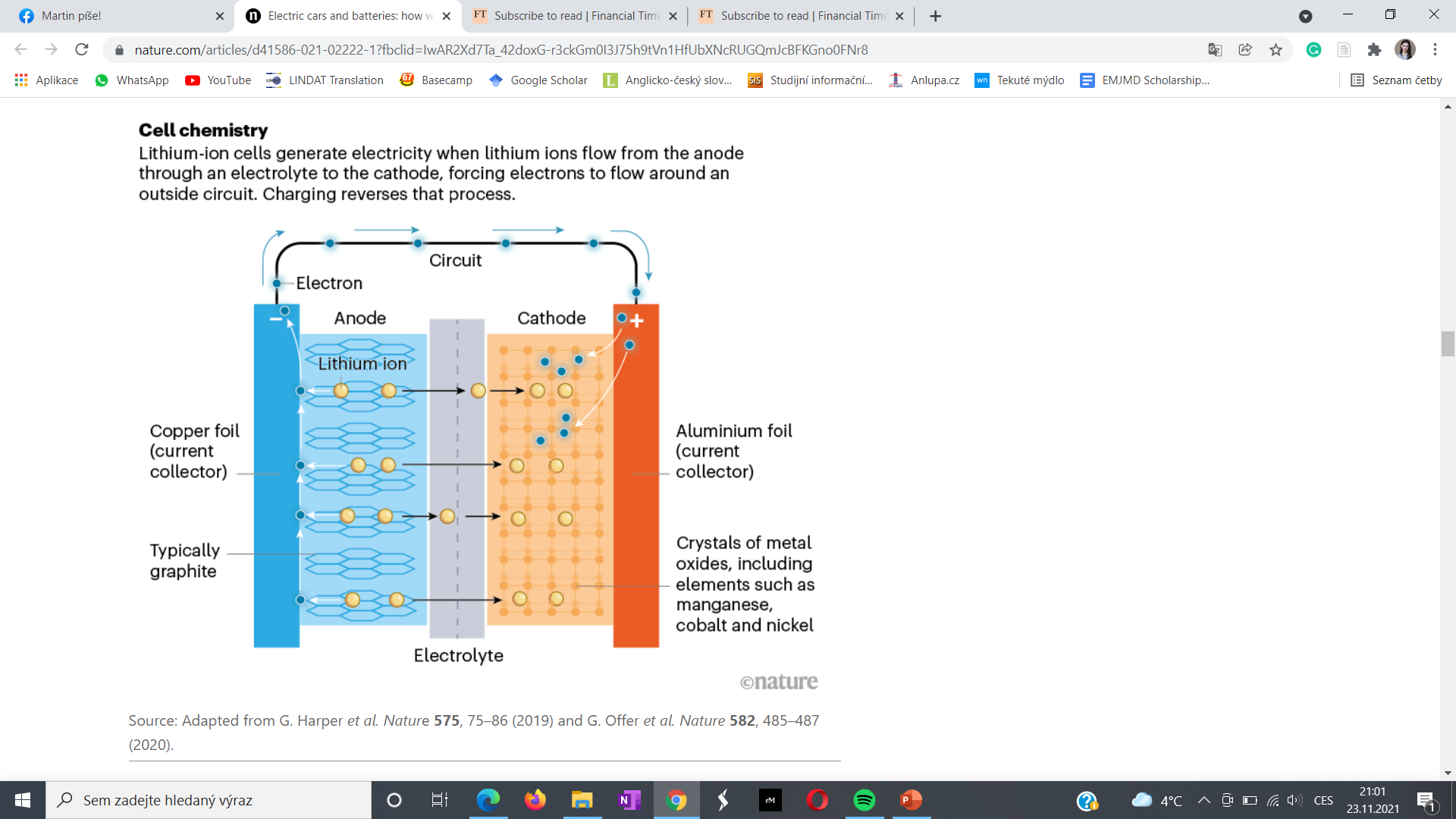 Nuclear energy
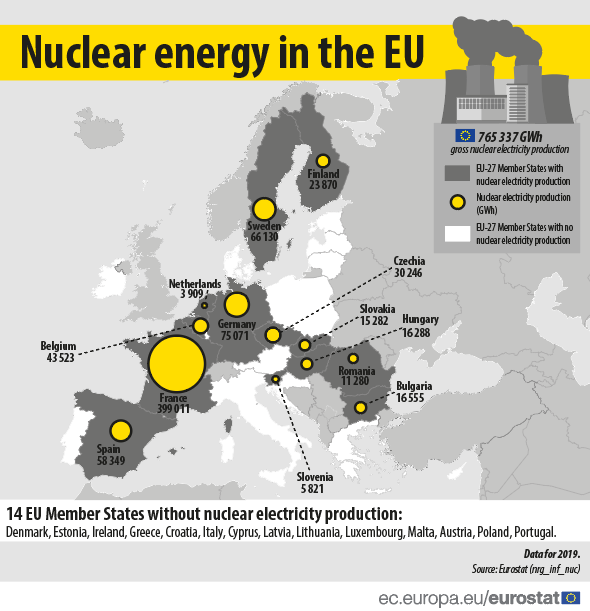 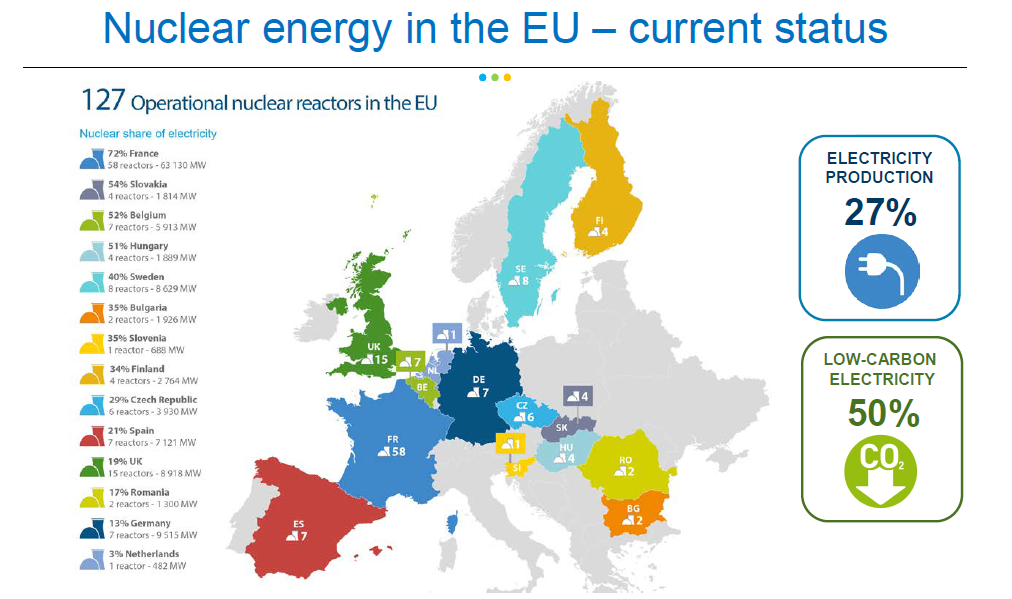 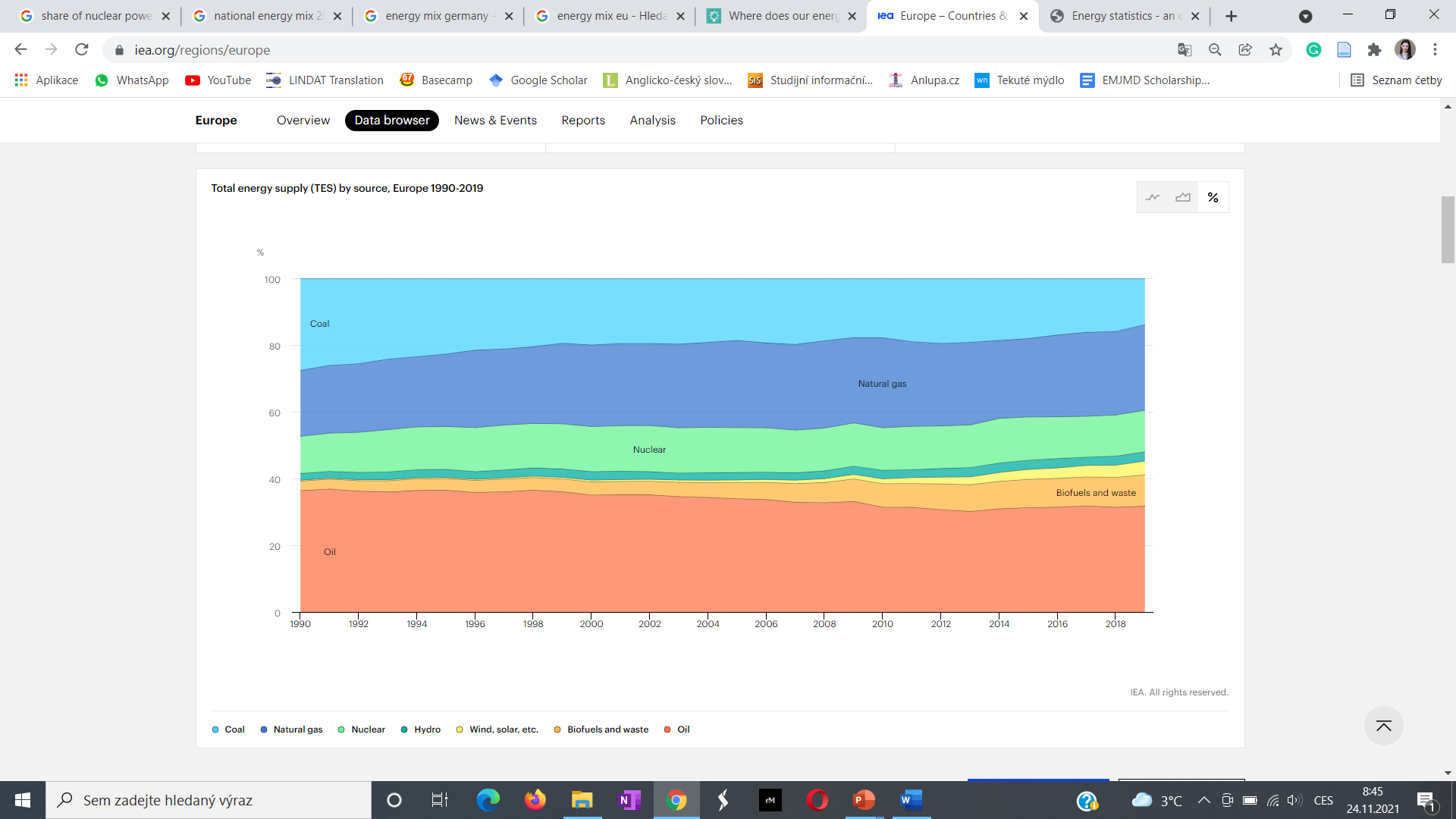 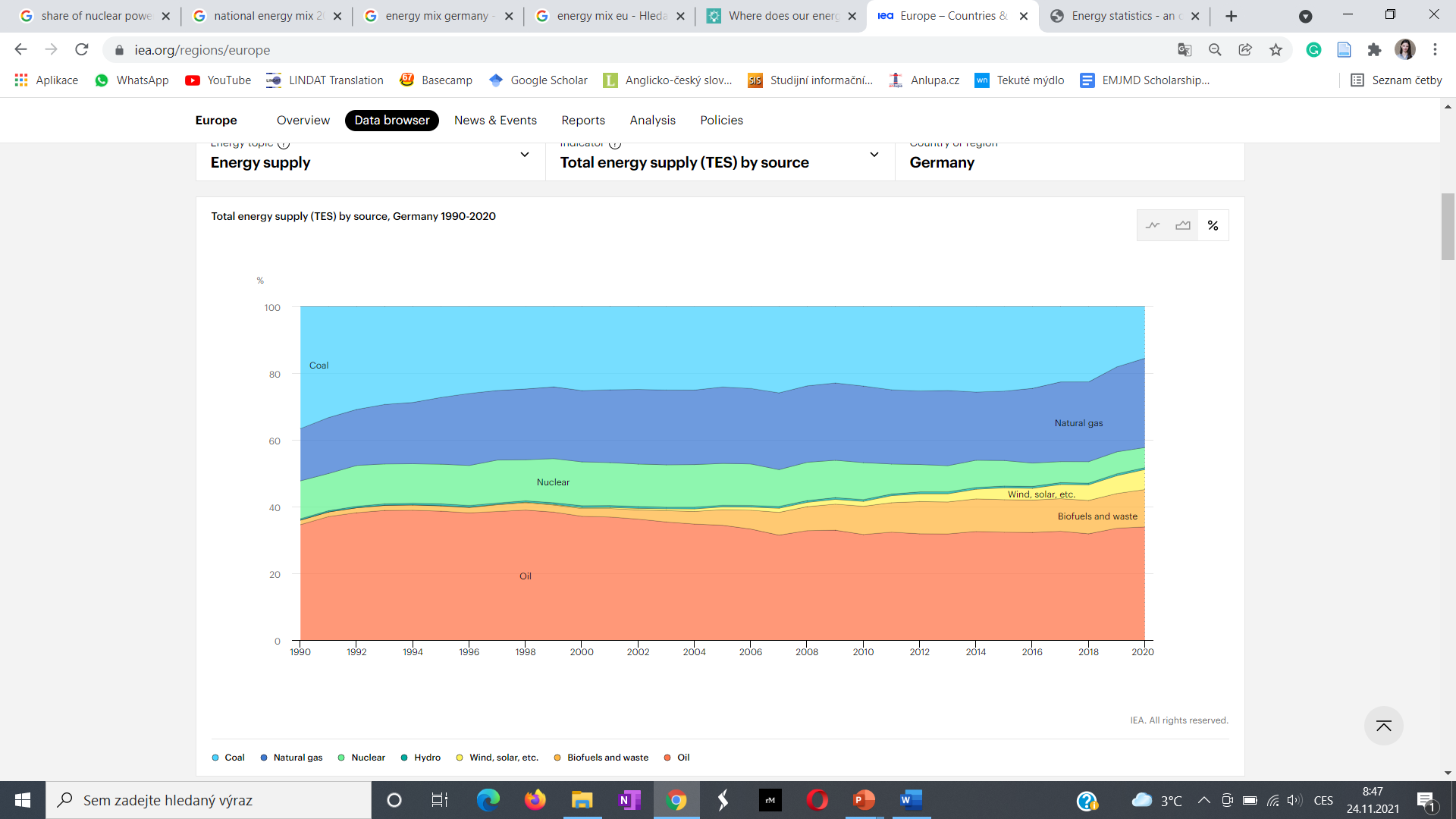 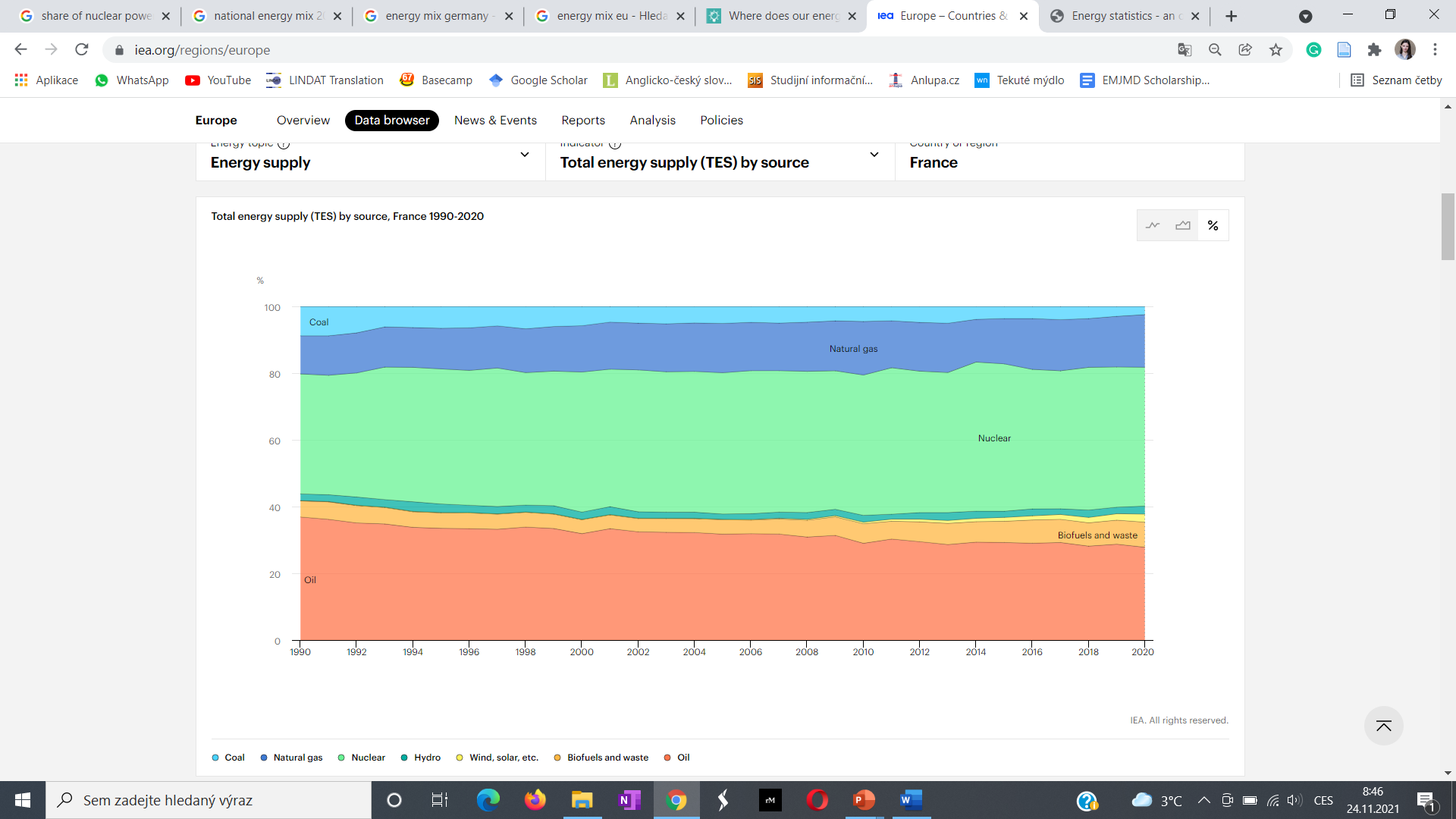 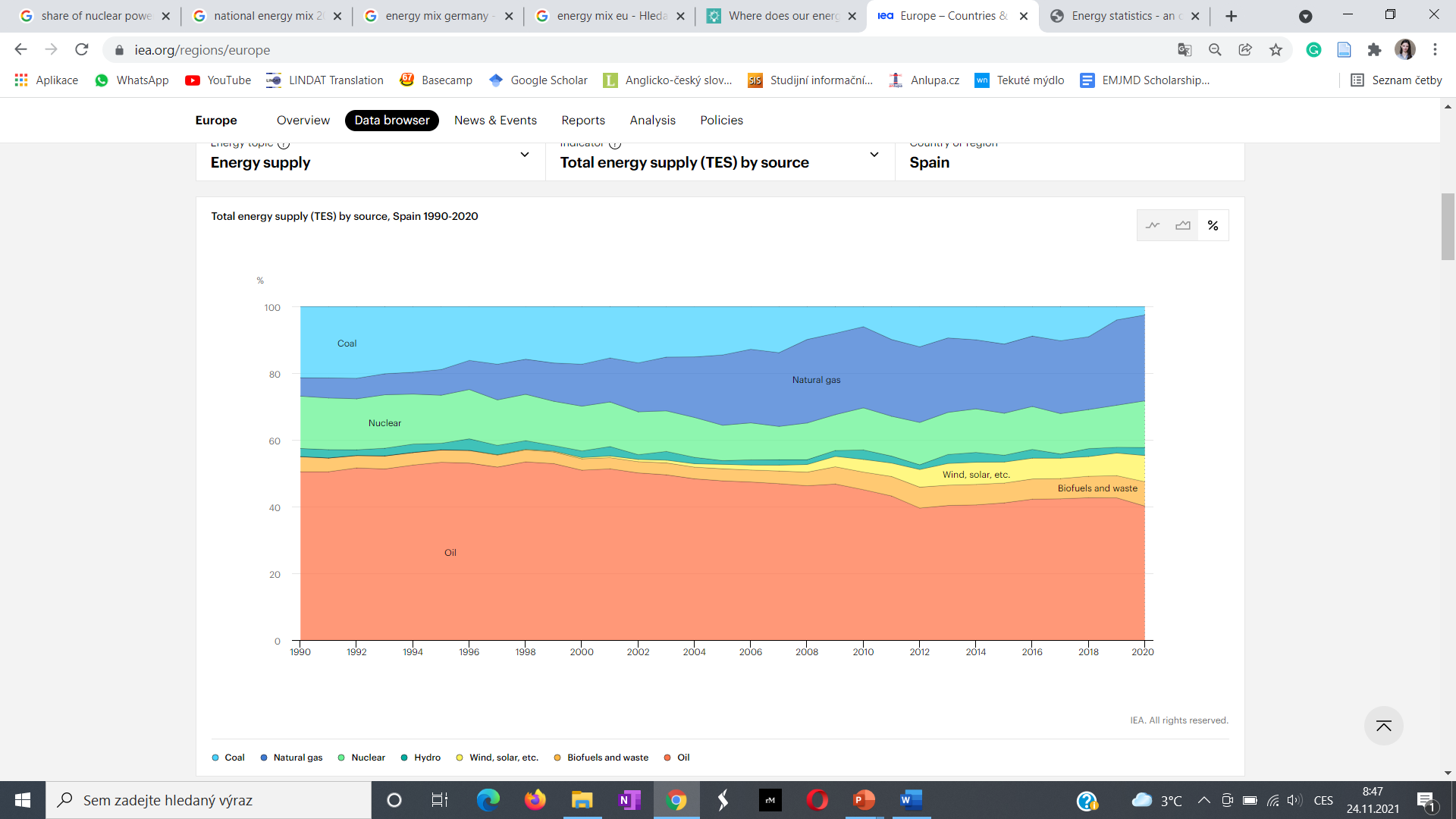 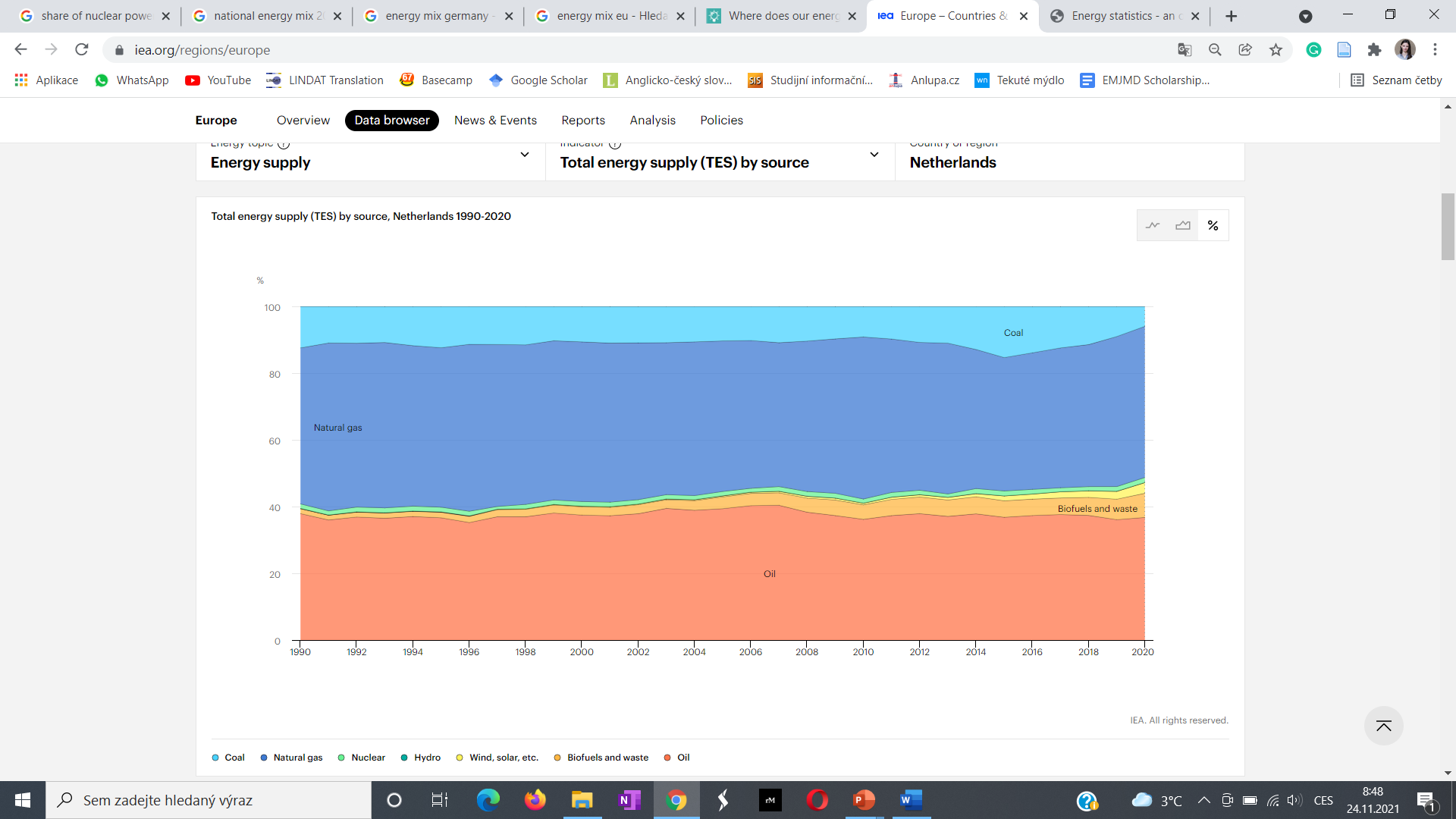 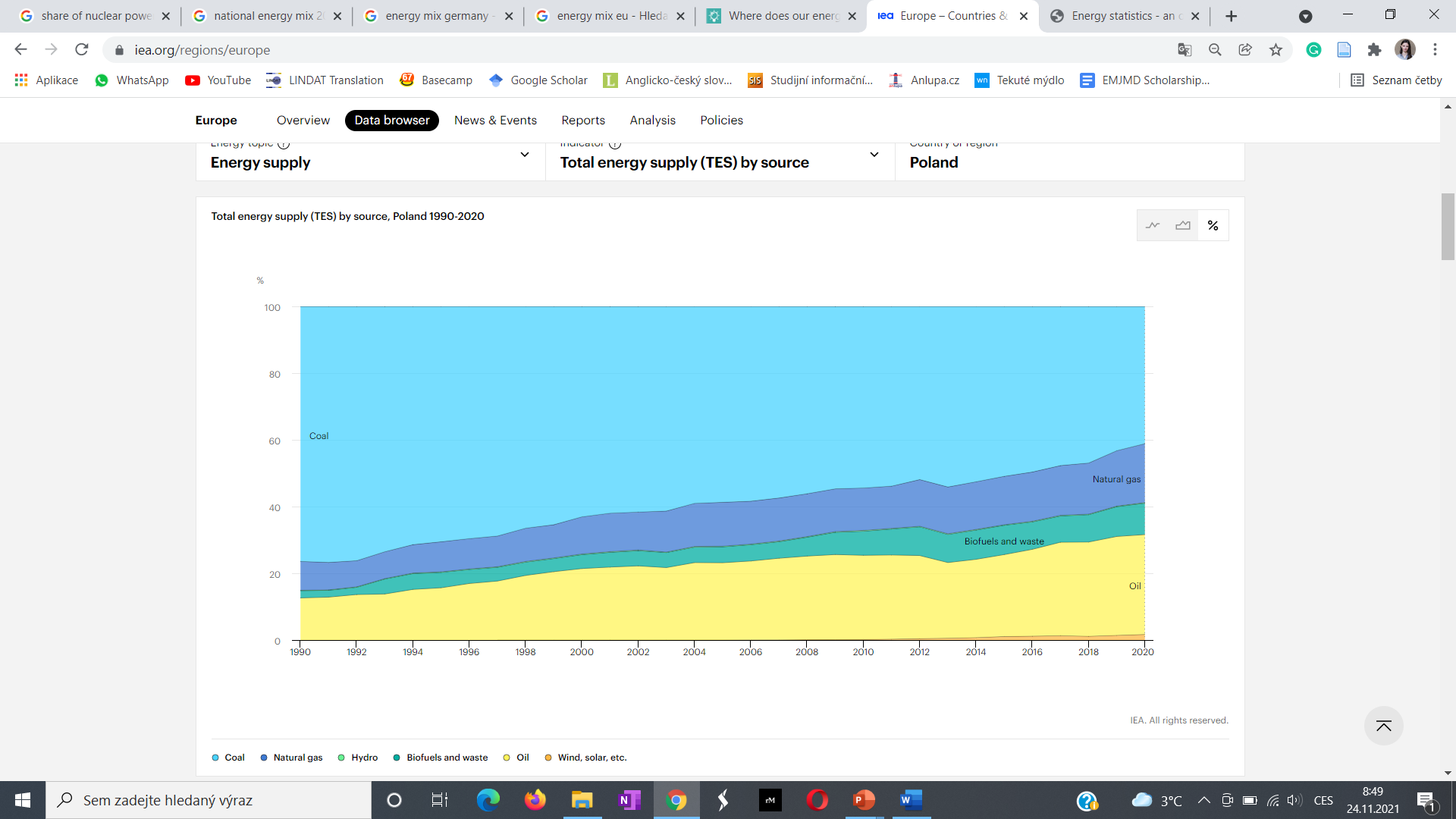 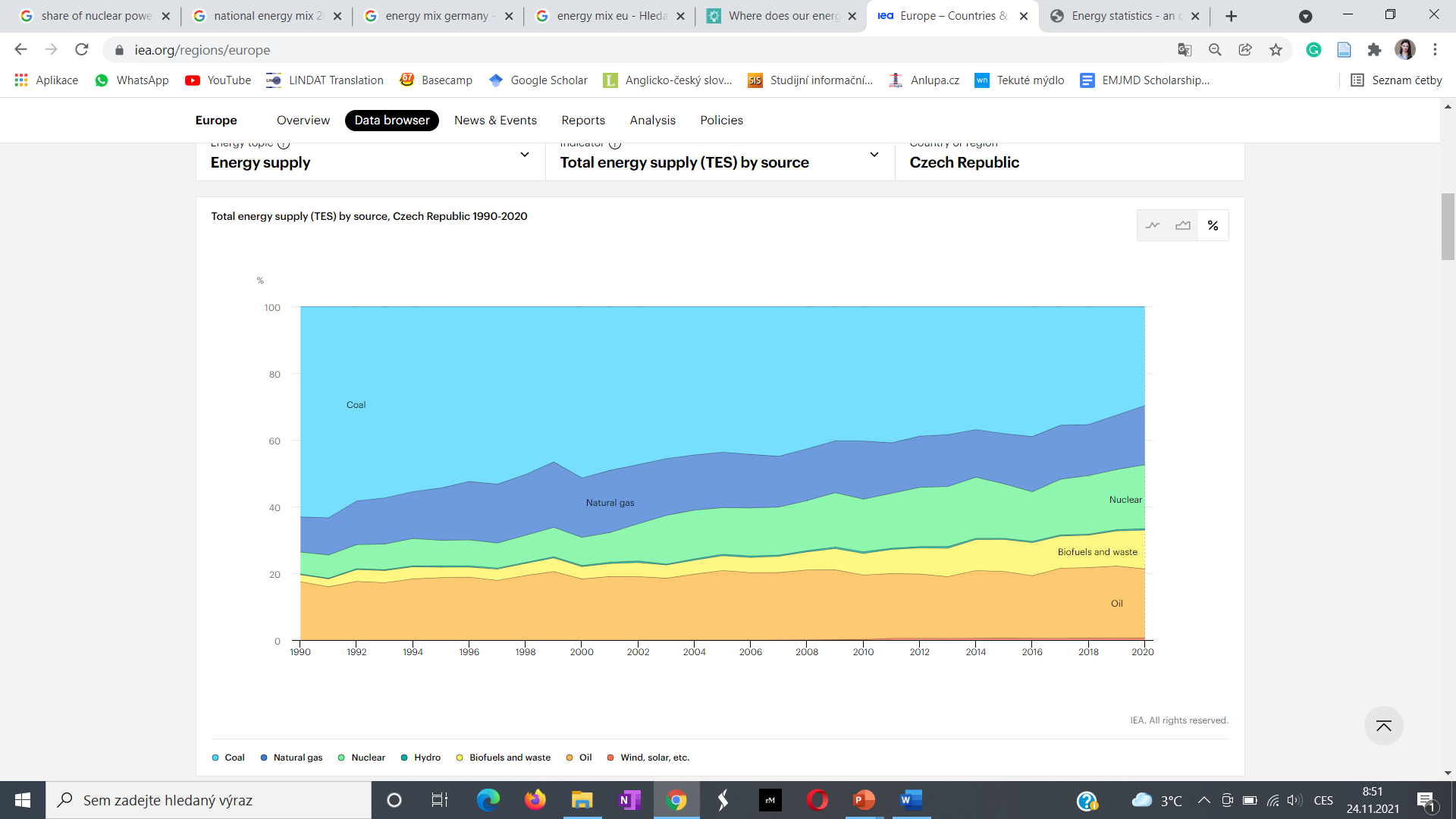 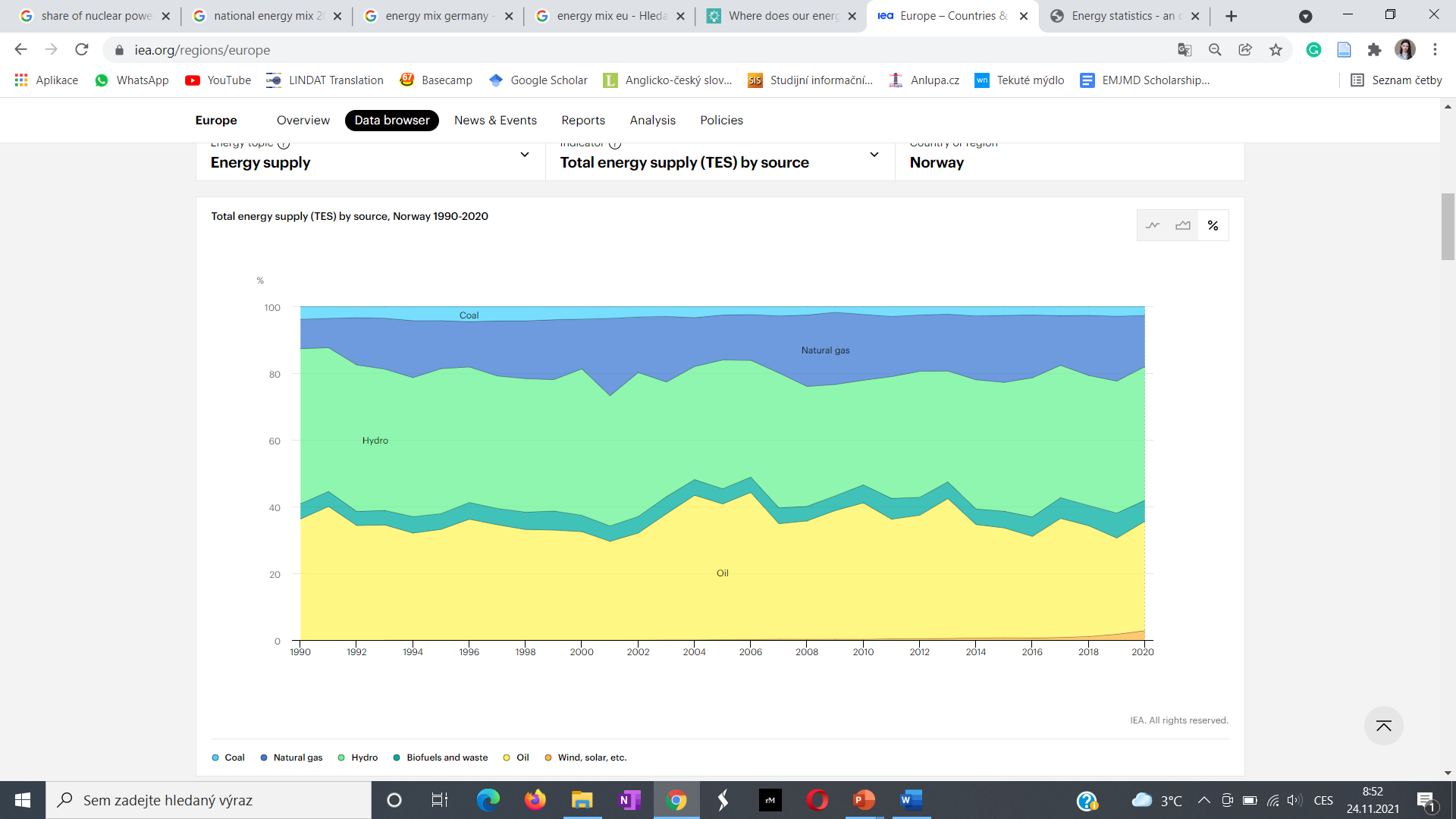 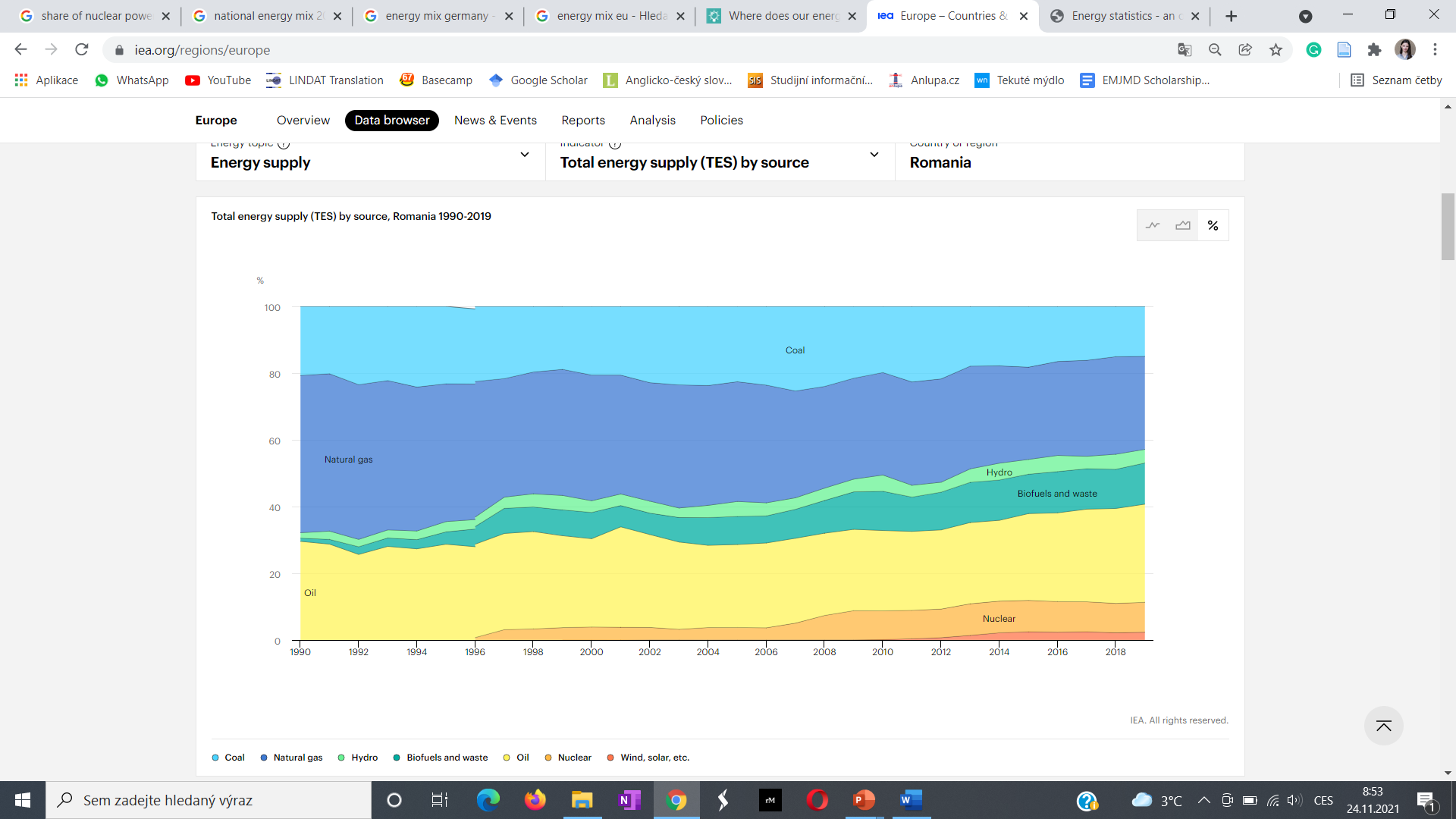 https://www.iea.org/regions/europe
Hydrogen
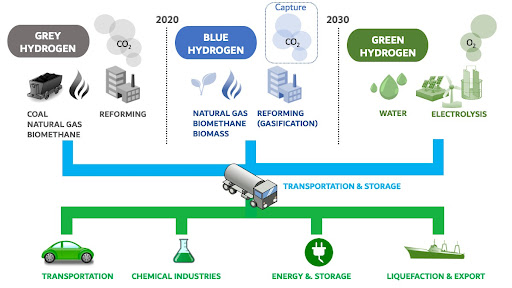 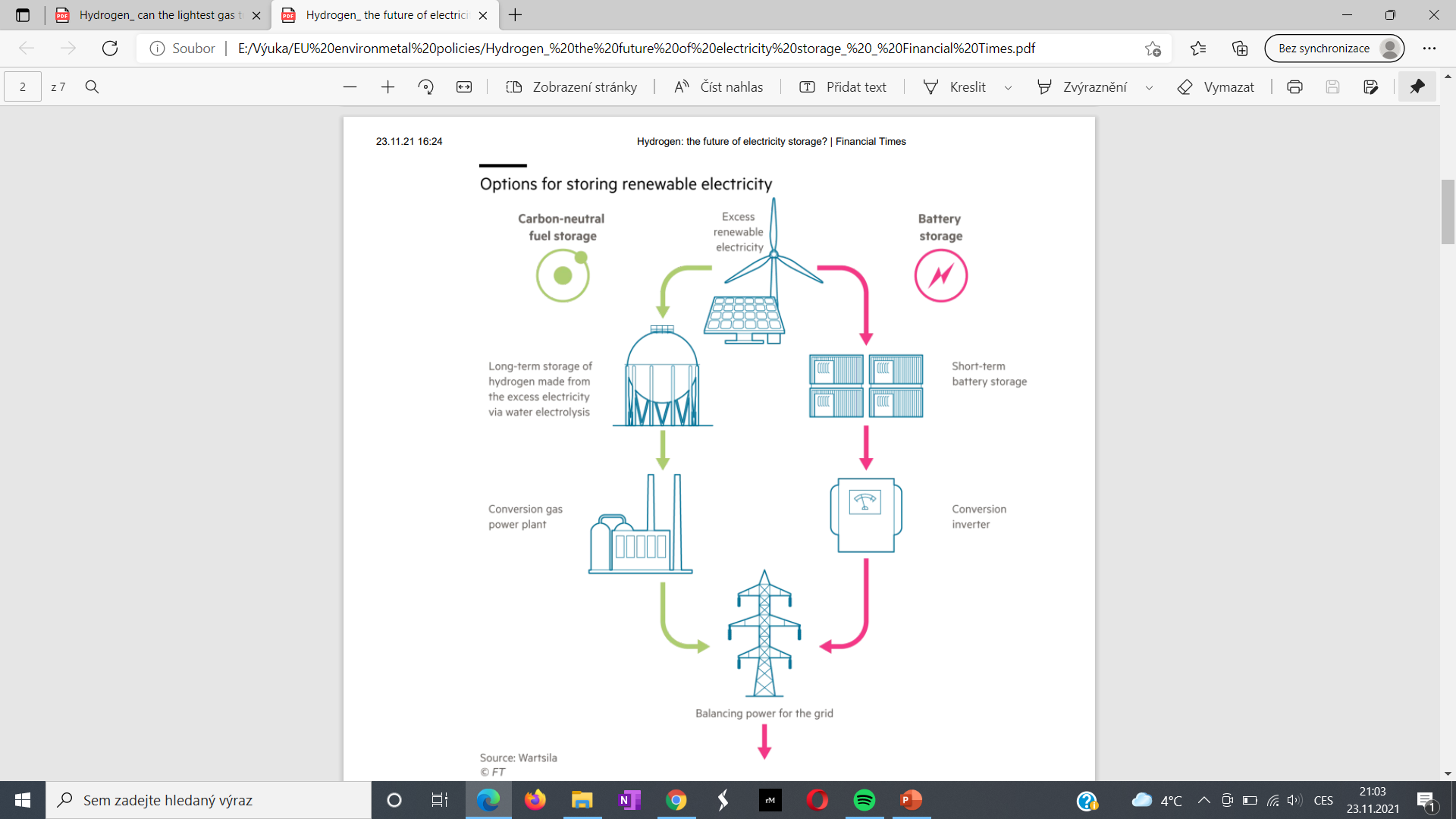 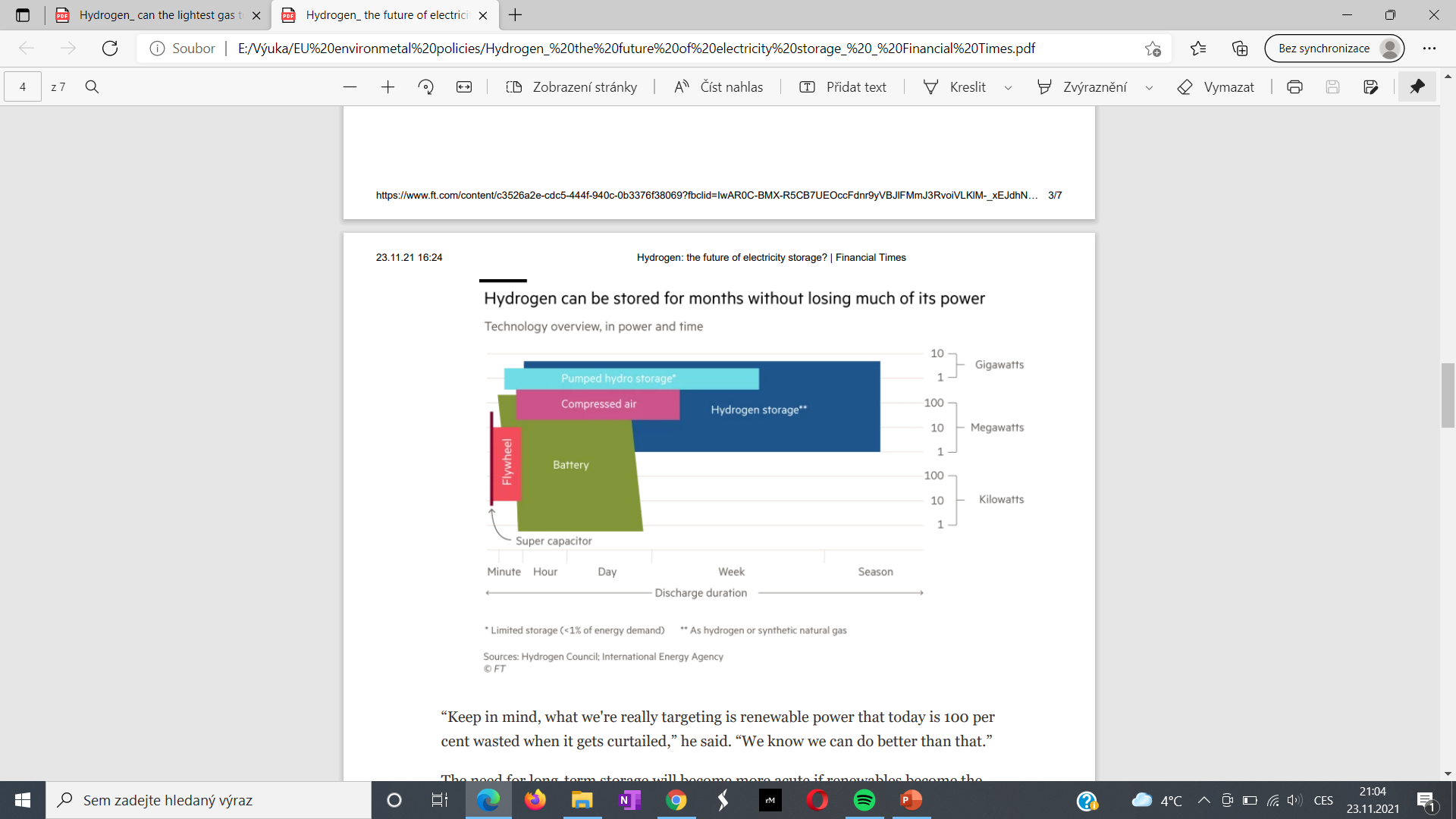 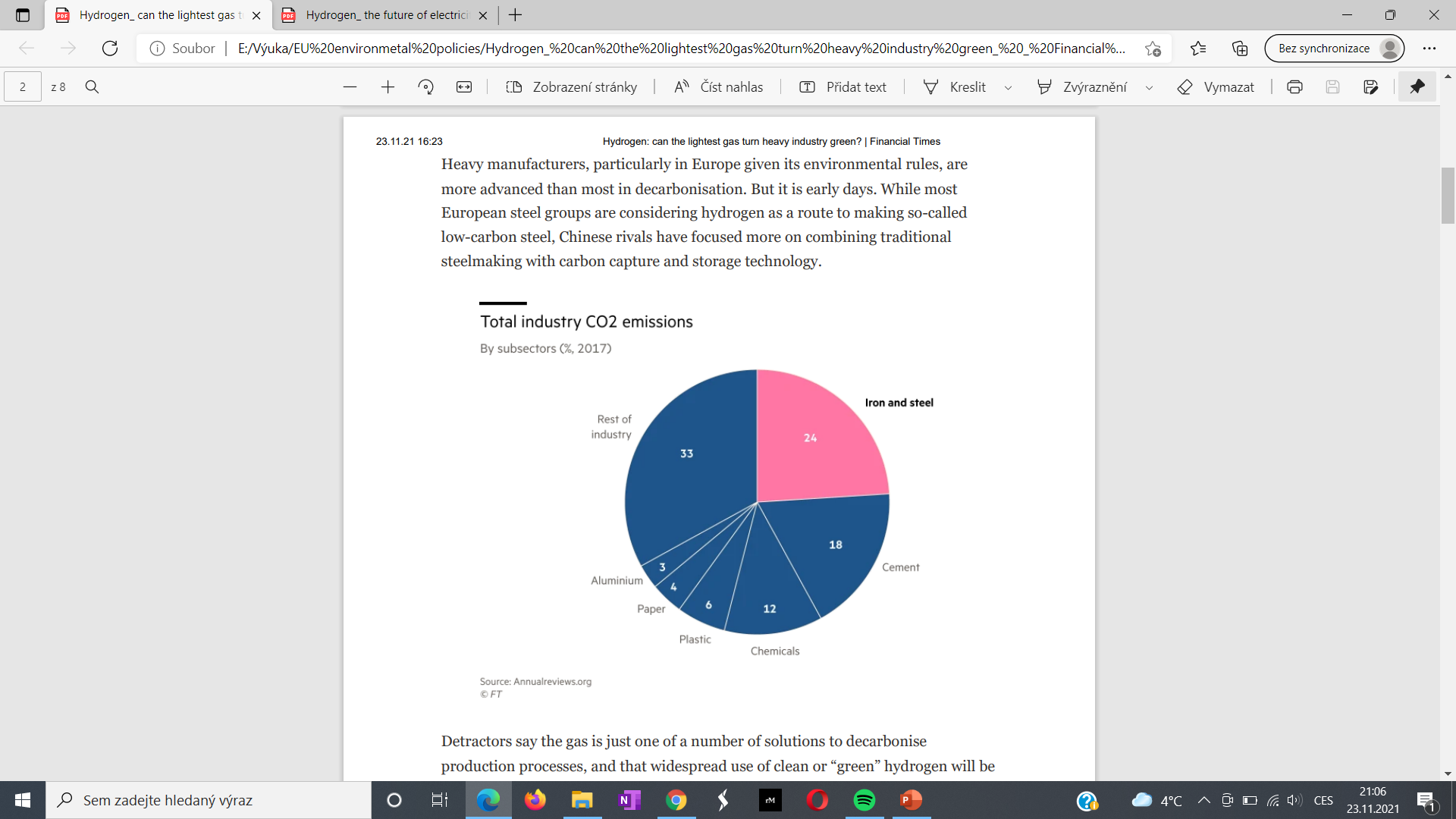